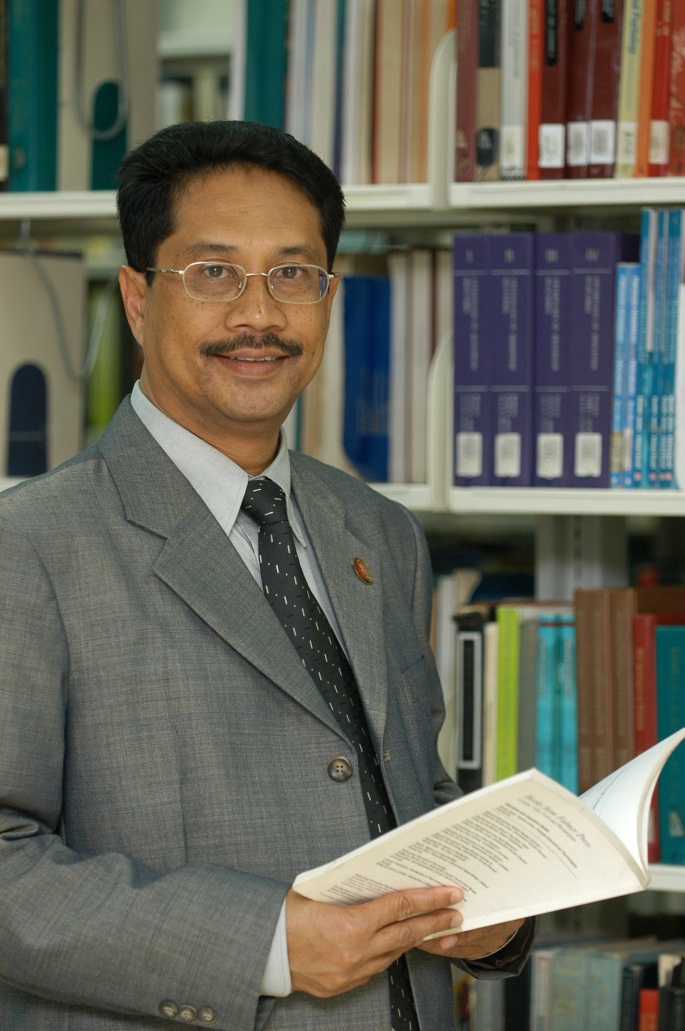 PERUTUSAN 
KETUA PUSTAKAWAN 2014
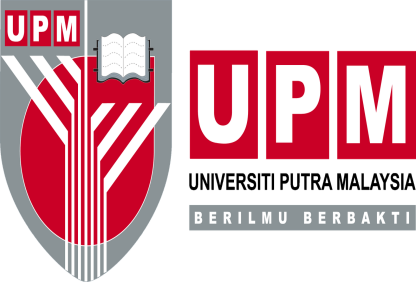 P.S.A.S
P.S.A.S
Perpustakaan Sultan Abdul Samad
PENCAPAIAN PROSES UTAMA PSAS bagi tahun 2013
Peruntukan dan Perbelanjaan 2012-2013
PSAS telah membelanjakan keseluruhan peruntukan yang diberi pada tahun yang berjumlah  RM17,226,200.
Statistik Koleksi UPM IR 2012-2013
Terdapat peningkatan sebanyak  4,931 (38.1%) bagi jumlah bahan yang
dideposit dalam UPM IR pada tahun 2013 (17,876) berbanding tahun 2012 (12,945).
Penambahan jenis koleksi baharu iaitu Serdang Sun, Annual Report, Tribun Putra, 
Research Directory , Magazine & Newsletter.
Peruntukan Bahan Perpustakaan 2012-2013
Terdapat peningkatan pada perbelanjaan perpustakaan pada tahun 2013 yang berjumlah RM14,723,700 berbanding tahun 2012 yang berjumlah  RM14,484,115.89. Perbezaan jumlah perbelanjaan ialah  RM239,584.11 (1.65%).
Perkembangan Koleksi PSAS 2012-2013
Jumlah koleksi bahan PSAS telah meningkat daripada 693,203 bahan pada 2012 kepada 708,529 bahan pada 2013  iaitu peningkatan sebanyak 15,326 bahan (2.2%) di mana  Perpustakaan Utama mengalami peningkatan sebanyak 10,009 bahan (1.79%), PPSK – 1,542 bahan (4.39%), PPV – 962 bahan (4.9%), PKSB – 1,929 bahan (5.62%) dan PKBS – 884 bahan (1.87%).
Statistik Transaksi Sirkulasi 2012-2013
Statistik menunjukkan terdapat penurunan bagi transaksi pinjaman bagi tahun 2013 (155,852 bahan) berbanding tahun 2012 (166,802 bahan) sebanyak  10,950 bahan (6.56%).
Penjanaan Pendapatan 2012-2013
Penjanaan pendapatan telah menurun pada tahun 2013 berbanding tahun 2012 dengan kadar penurunan adalah sebanyak RM18,882.60 (20.18%).
Penyediaan dan Pemprosesan Bahan Monograf dan Media
Terdapat  penurunan dalam bilangan penyediaan pesanan pada tahun 2013 sebanyak  11.06% berbanding tahun 2012. Namun begitu peningkatan penerimaan bahan hadiah sebanyak 180.4% telah membolehkan peningkatan statistik penyediaan dan pemprosesan bahan monograf dan media sebanyak 13.36%.
Statistik Jumlah Pertanyaan Di Meja 
Penasihat Pengguna (MPP)
Sebanyak 9,709 pertanyaan telah direkod di Meja Penasihat Pengguna sepanjang tahun 2013 berbanding 11,856 pada tahun 2012 -  penurunan sebanyak 2,147 (18.11%).
Statistik Jenis Pertanyaan Di Meja Penasihat Pengguna (MPP)
Bilangan pertanyaan bagi semua kategori mengalami penurunan dengan peratus penurunan keseluruhan adalah sebanyak 18.11%.
Program Literasi Maklumat
SPP - Penurunan  bilangan kelas sebanyak 7.32% dan penurunan kehadiran sebanyak 7.52% 
Kelas Berjadual - Pertambahan bilangan kelas sebanyak 33.53% dan peningkatan kehadiran sebanyak 31.85%
Kelas Permohonan - Penurunan bilangan kelas sebanyak 36.11% dan penurunan kehadiran sebanyak 52.67% .
Perkhidmatan Pembekalan Dokumen
Permohonan Dalam
      - Bil Terima menurun sebanyak  12.84% berbanding tahun 2012. Permohonan yang         berjaya dipenuhi adalah sebanyak 48.24%.
Permohonan Luar
      - Bil Terima menurun sebanyak  11.06% berbanding tahun 2012. Permohonan yang         berjaya dipenuhi adalah sebanyak  64.83%.
Latihan dan Khidmat Baik Pulih Bahan
PENCAPAIAN

KEY PERFORMANCE INDICATOR PERKHIDMATAN PERPUSTAKAAN
Pelan Tindakan Peringkat Fungsian & Aras 
Piagam Pelanggan
KPI Library Services –Achievement 2013
Pelan Tindakan Peringkat Fungsian & Aras
Piagam Pelanggan
Piagam Pelanggan
PENAMBAHBAIKAN PSAS
2013
Penambahbaikan PSAS 2013
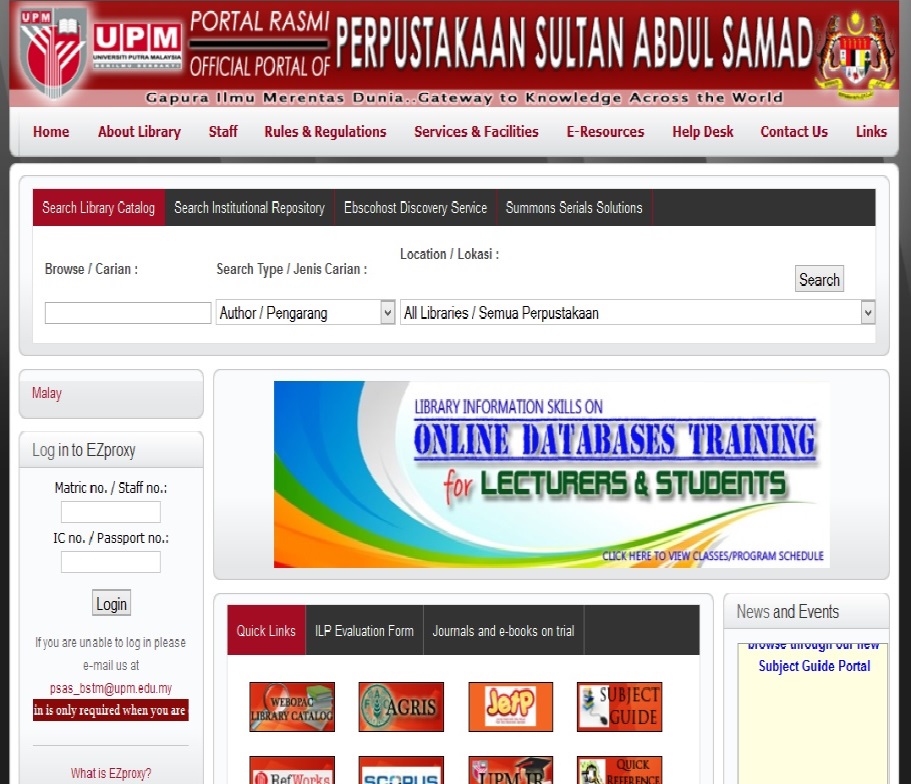 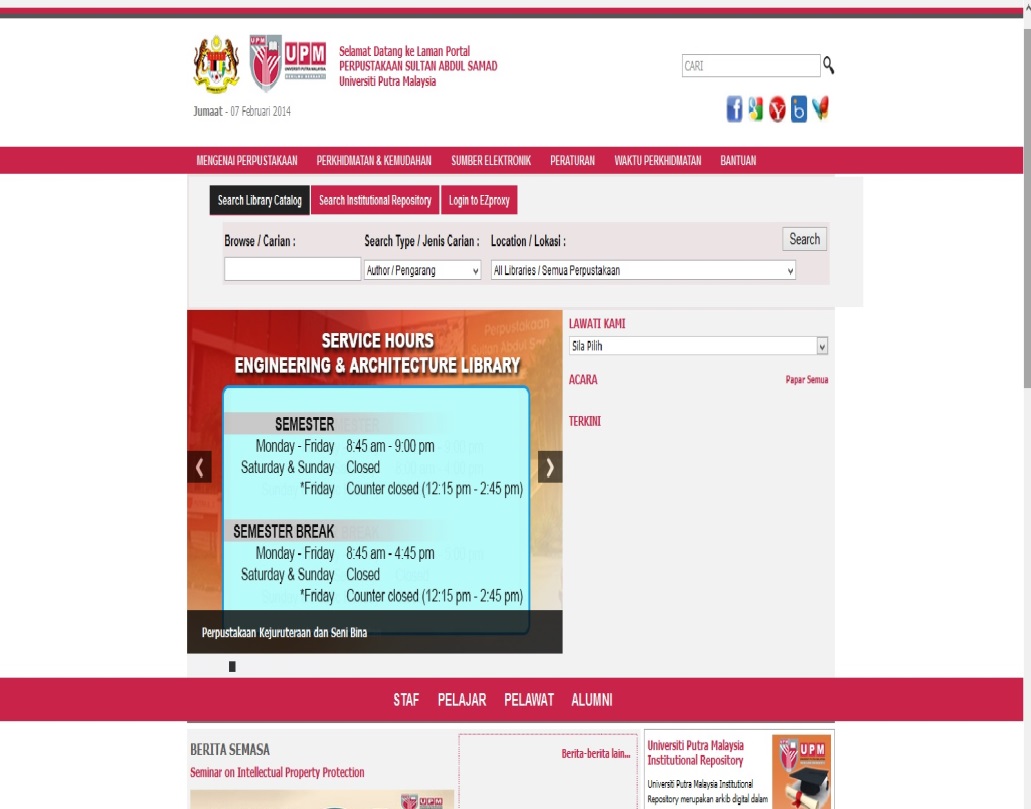 Menukar portal rasmi (Laman Web) PSAS mengikut template yang ditetapkan oleh MarComm.
http://www.lib.upm.edu.my/
Penambahbaikan PSAS 2013
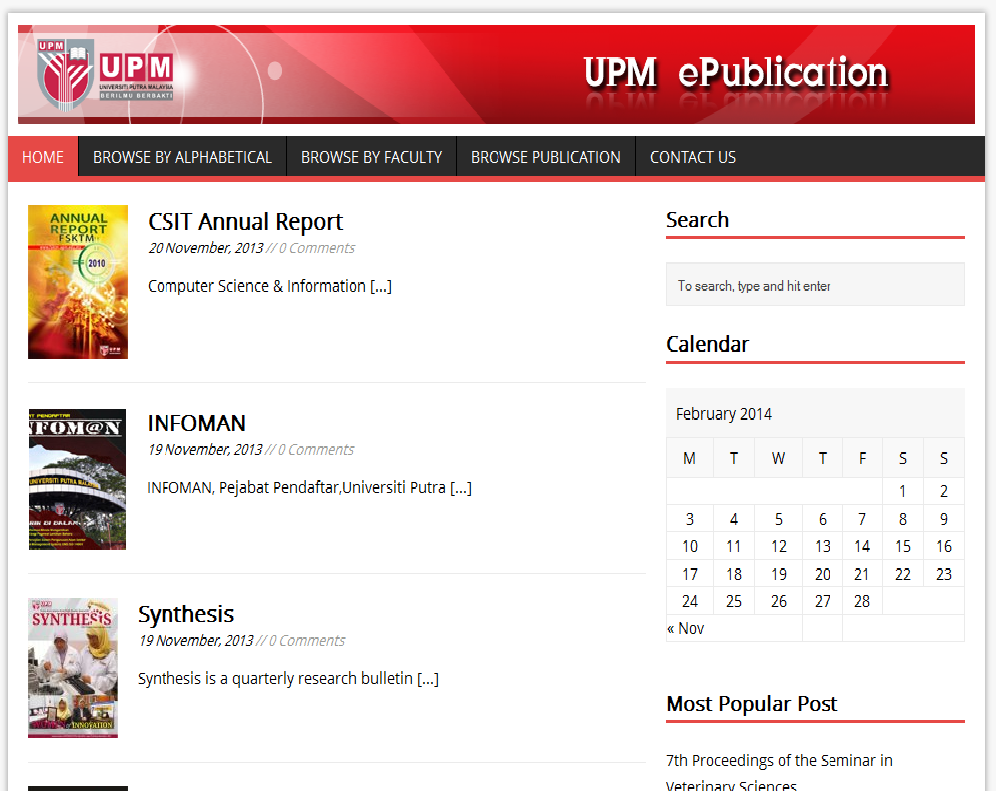 Membangunkan portal ePublicationhttp://epsas.upm.edu.my/epublication/
Penambahbaikan PSAS 2013
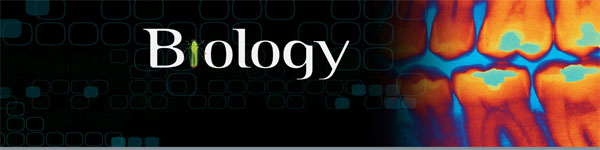 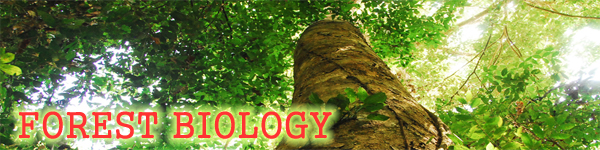 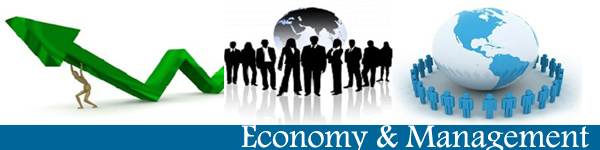 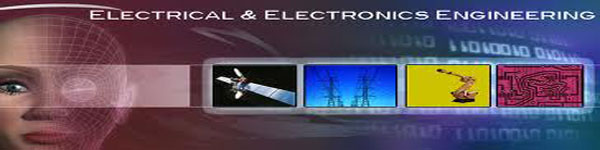 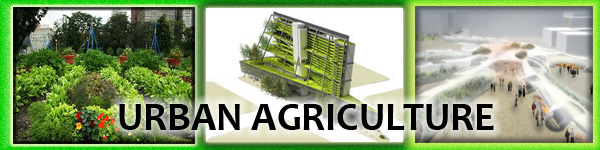 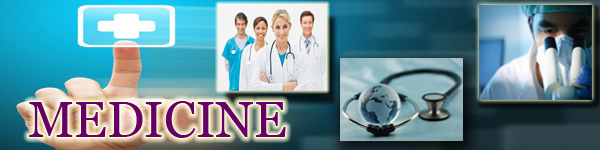 Penambahan 6 Subject Guides
http://www.psas.upm.edu.my/study/
Penambahbaikan PSAS 2013
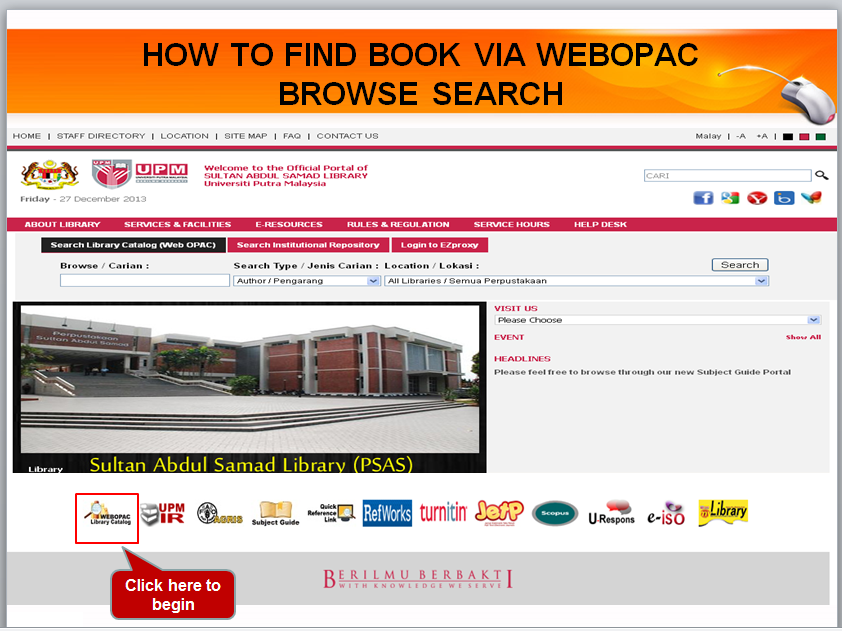 Pembangunan 6  modul “How To”
How To Find Books – Browse Search
How To Find Books - Keyword Search
How To Find Books - Reserved Search
How To Find Journal Articles - Campus Area
How To Find Journal Articles - Outside Campus Area
How To Find Printed Journals
Penambahbaikan PSAS 2013
Menggantikan perkakasan untuk back up (NEO2000e Tape Library) untuk membolehkan proses back up dilaksanakan dengan lebih berkesan
Menukar server AGRIS kepada server baru
Menyediakan patch cable di setiap partition di Anjung Siswazah untuk mengatasi masalah kelajuan akses kepada internet
Menukar access switch 3Comm kepada Cisco
Menukar core switch kepada main distribution switch 
Konfigurasi semula sistem USPOT untuk mengelakkan pertindihan signal 
Menambah bilangan access point (AP) 
Memasang turnstile di PKSB dan PPV
Penambahbaikan PSAS 2013
BPK – Pengasingan proses kerja kepada 2 Unit :            Unit Perolehan dan Unit Pengkatalogan
BTB – 38.46% jurnal bercetak di”emigrate”
Penilaian kerja tahunan Pustakawan berasas KPI (Key Performace Indicator) 
Kutipan hutang lapuk pelajar dan staf melalui pemotongan gaji
Bilik Bacaan Ringan
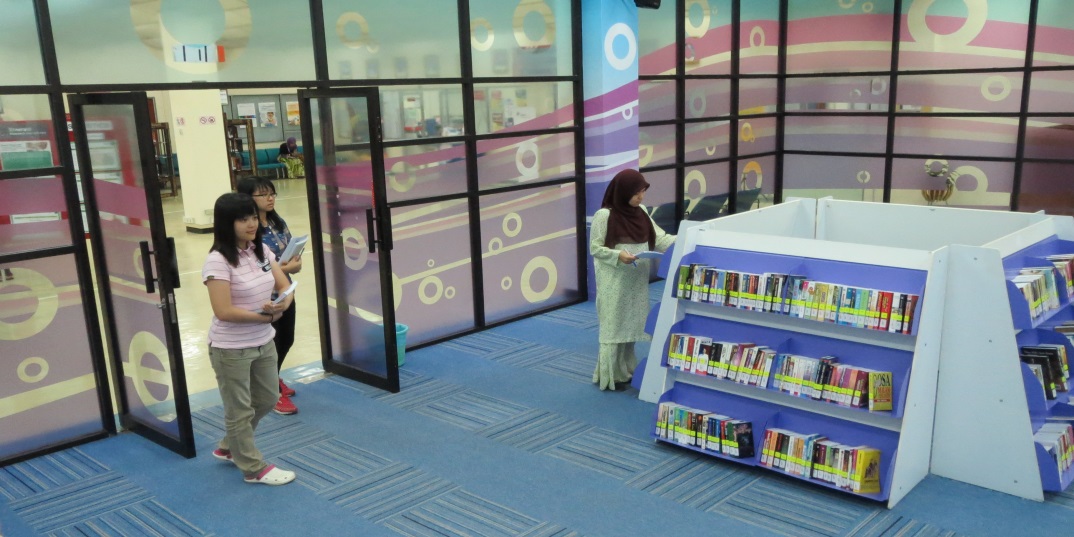 AKTIVITI / PROGRAM PSAS
2013
Aktiviti / Program PSAS 2013
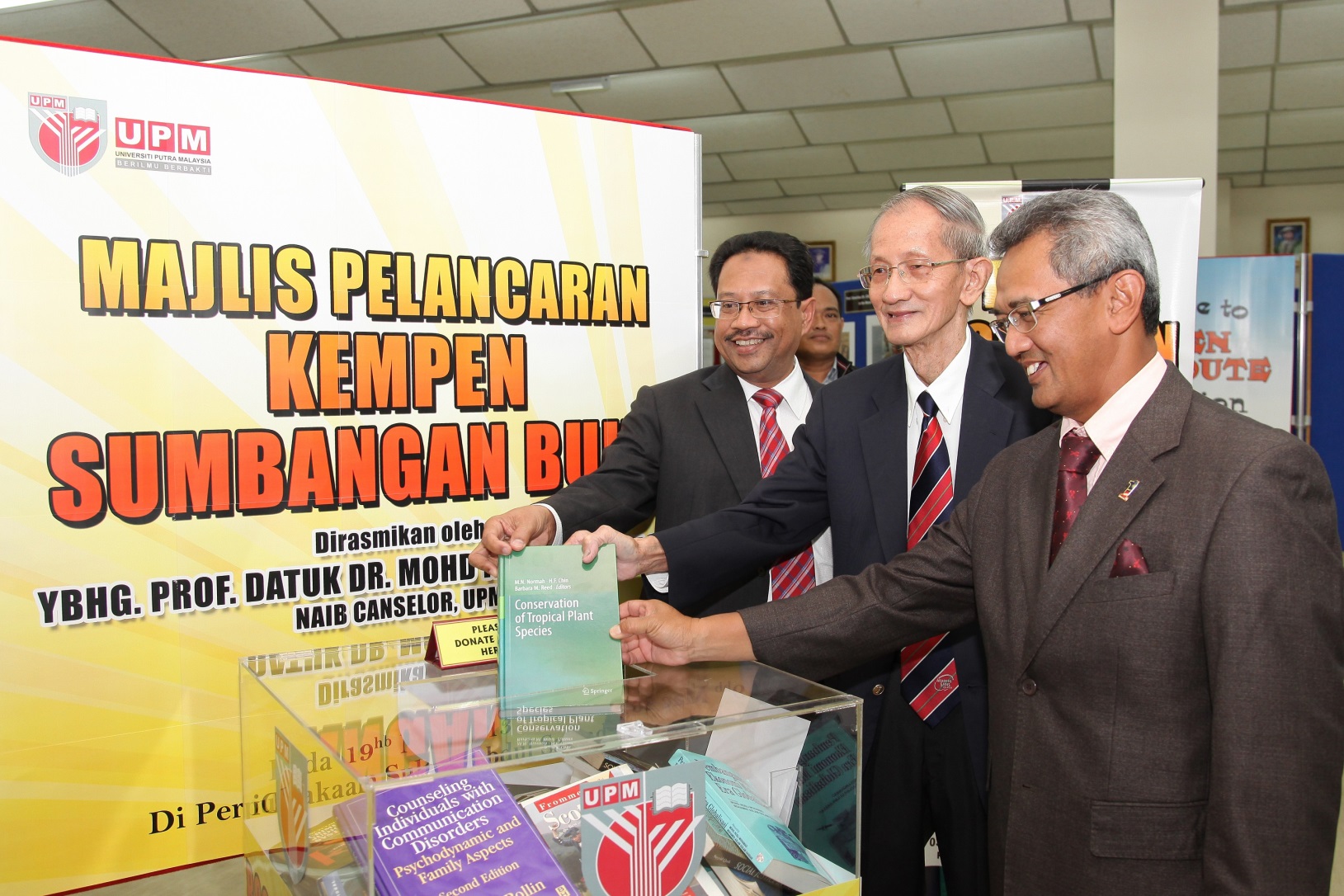 Kempen Sumbangan Buku
Aktiviti / Program PSAS 2013
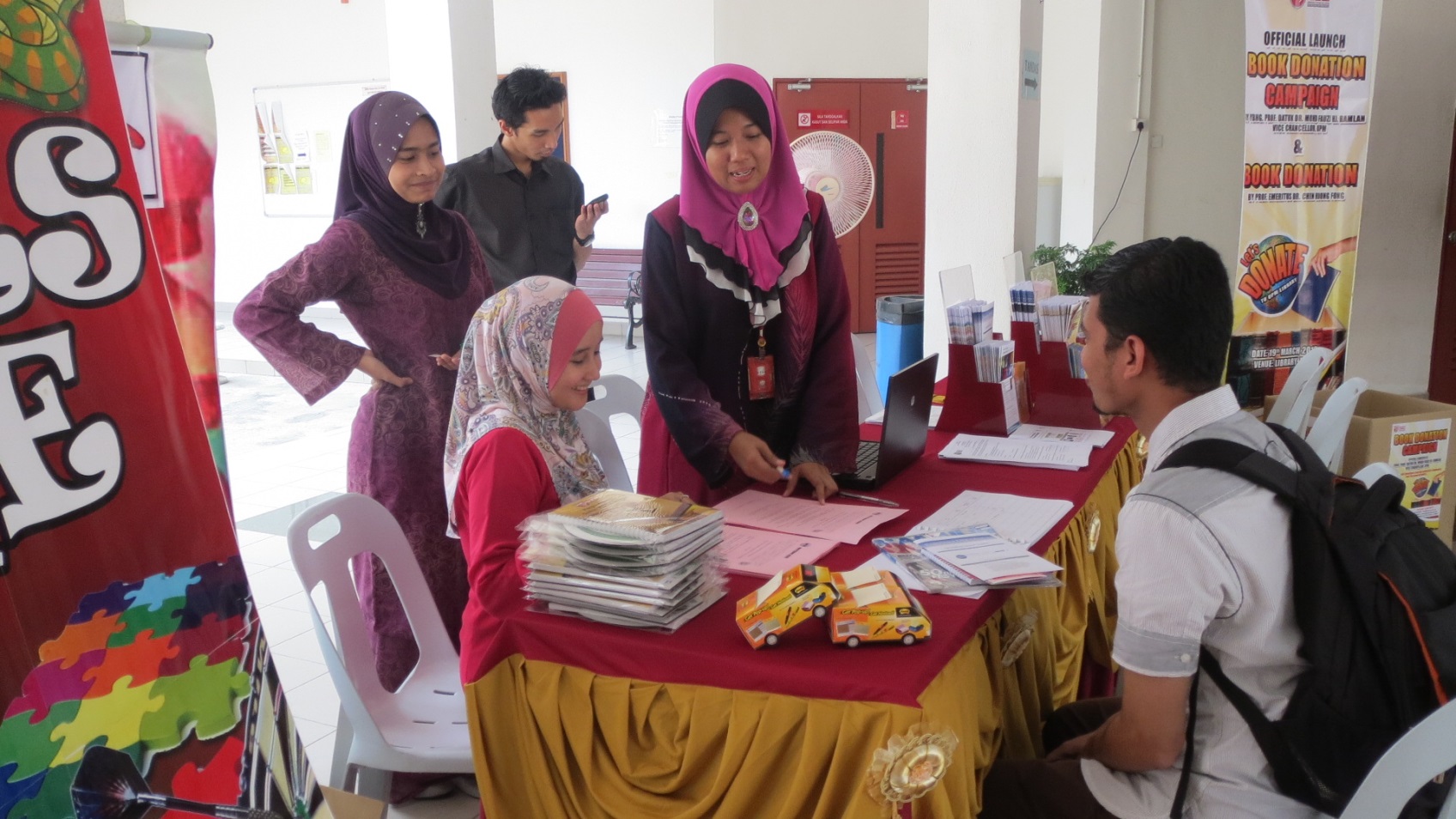 Program Perpustakaan Untuk Anda “Library for You”
Aktiviti / Program PSAS 2013
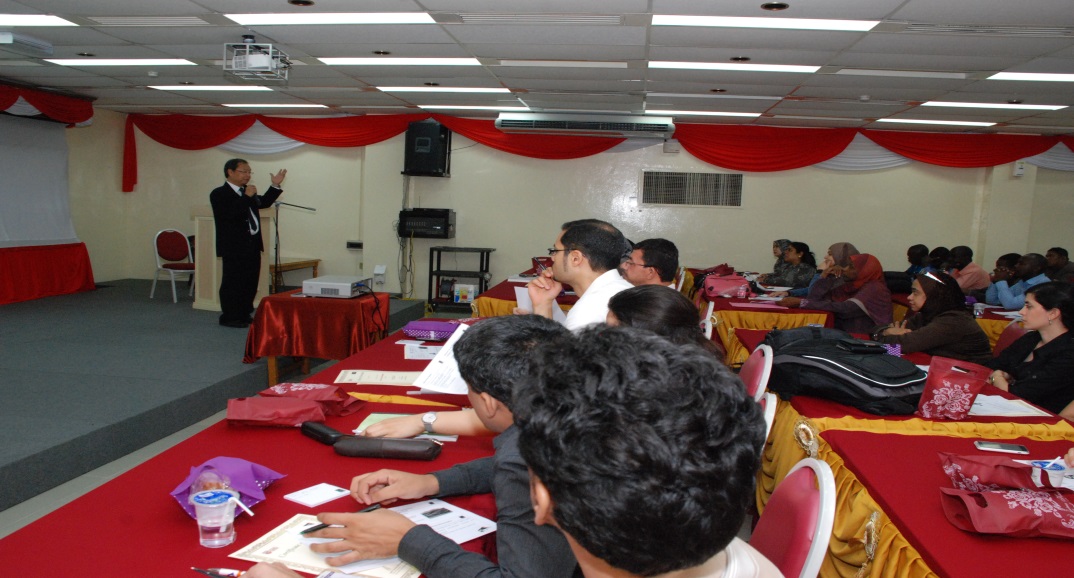 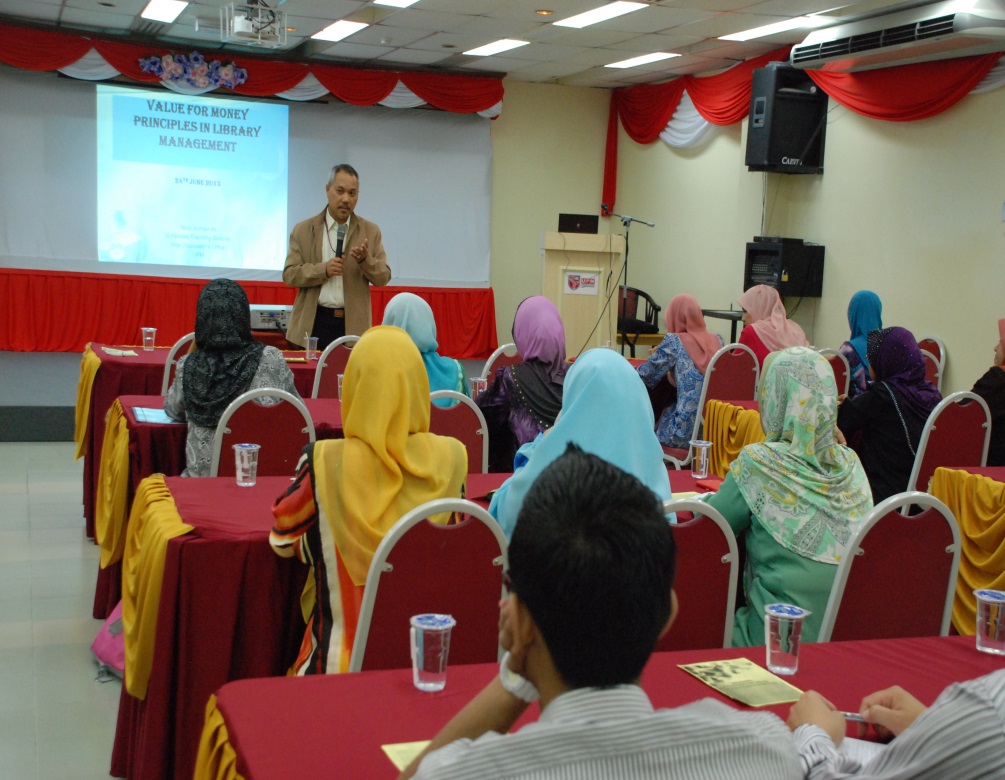 Seminar “Guide to writing a Journal Article”ibrary for You”
Bengkel  Pengurusan Nilai dalam Perpustakaan
Aktiviti / Program PSAS 2013
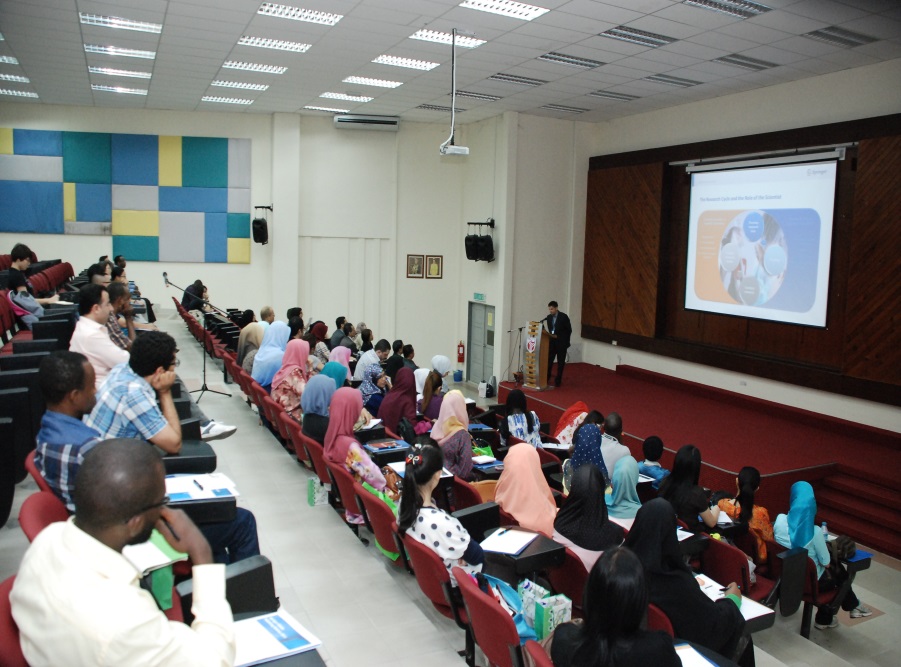 Seminar “Guide to Getting Published(IOP Journals & Springer e-Books Publishing)for You”
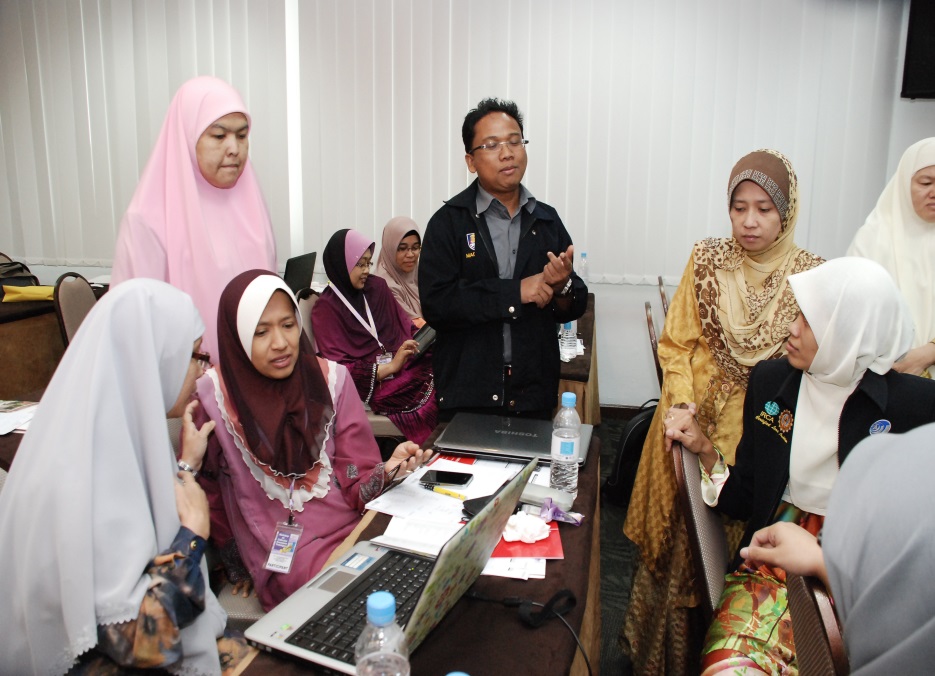 “Workshop on Collection Assesment Techniques”
Aktiviti / Program PSAS 2013
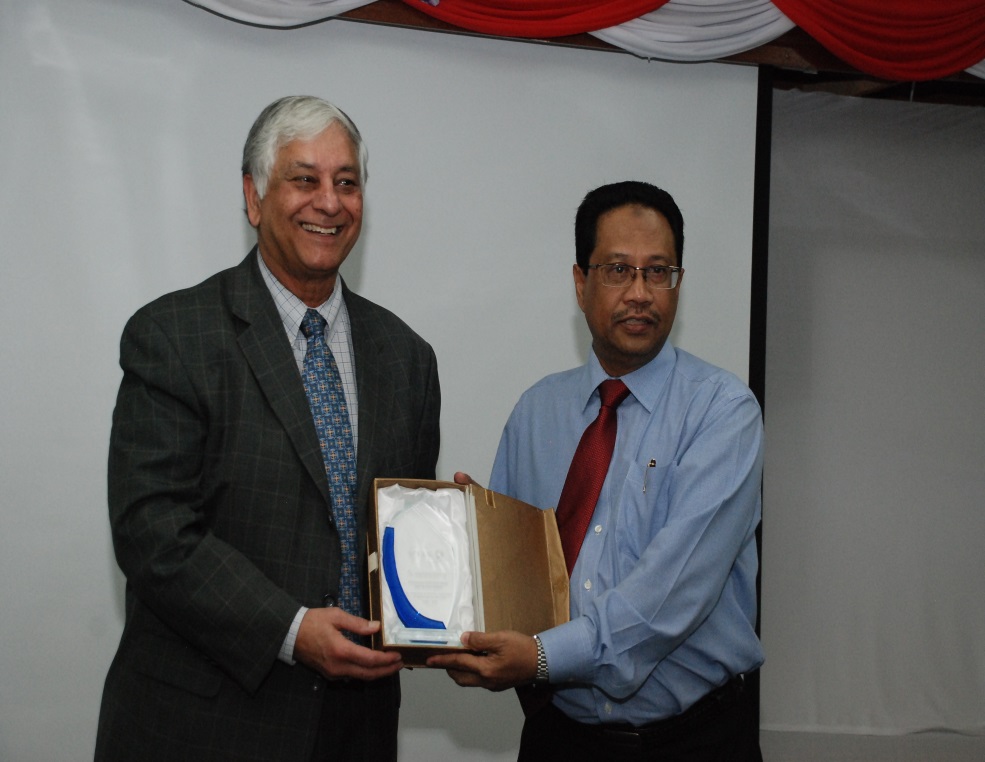 Sambutan 25 tahun Sistem Perpustakaan VTLS di PSASYou”
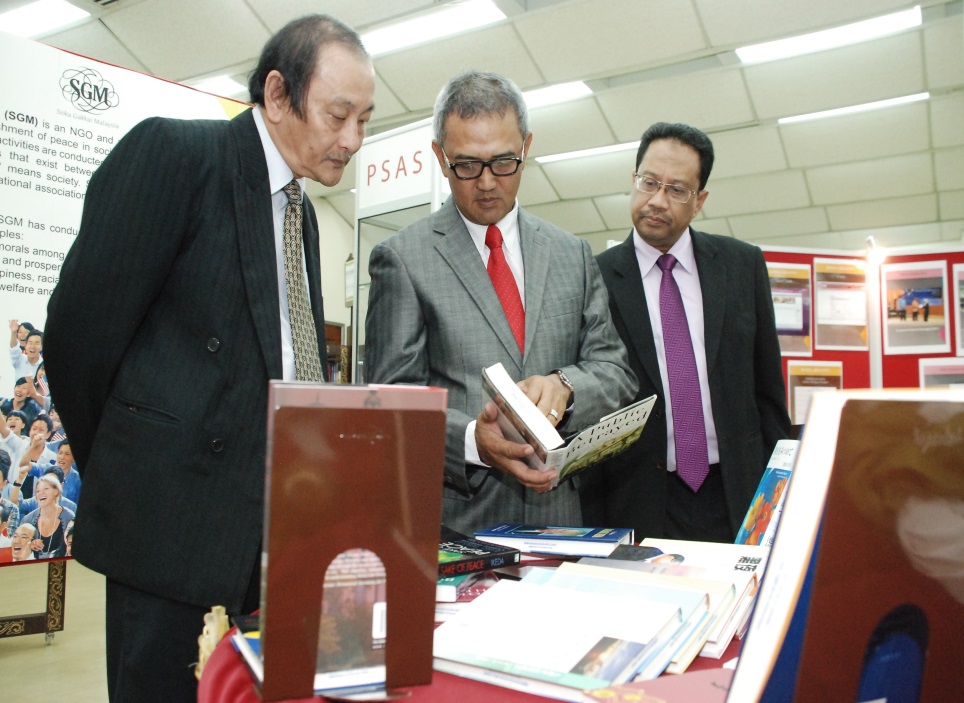 Majlis Sumbangan Buku oleh Sokka Gakkai Malaysia
ANUGERAH PSAS
2013
Anugerah PSAS 2013
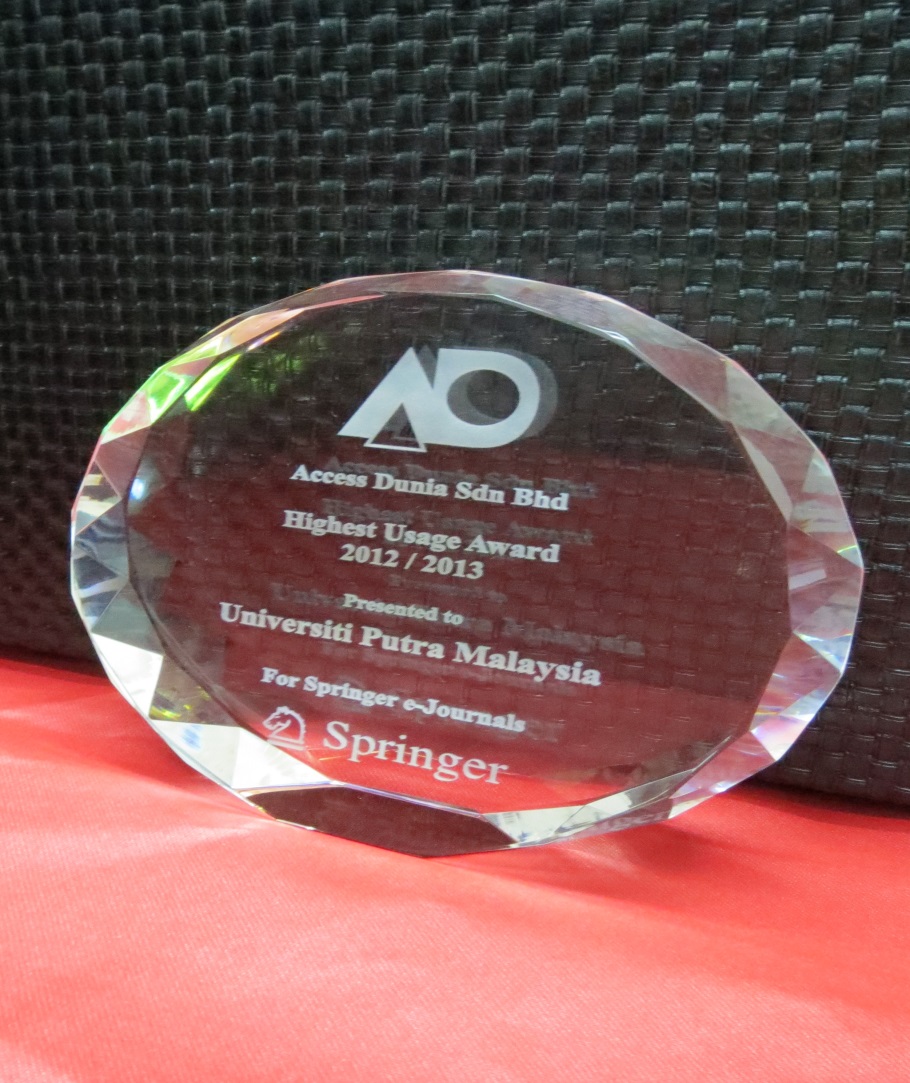 Springer e-Books and e-Journals High Usage Award 2012 / 2013
Anugerah PSAS 2013
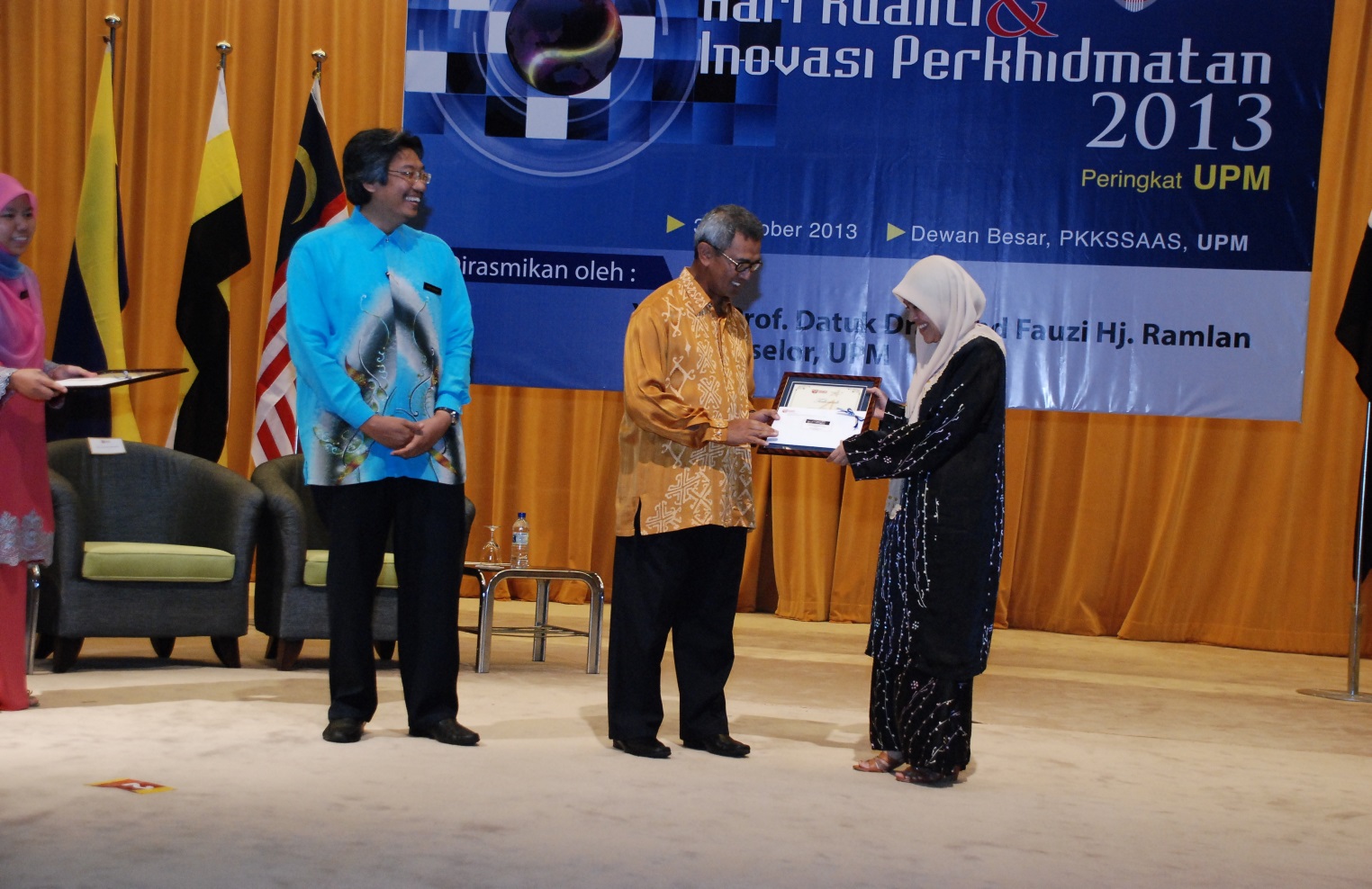 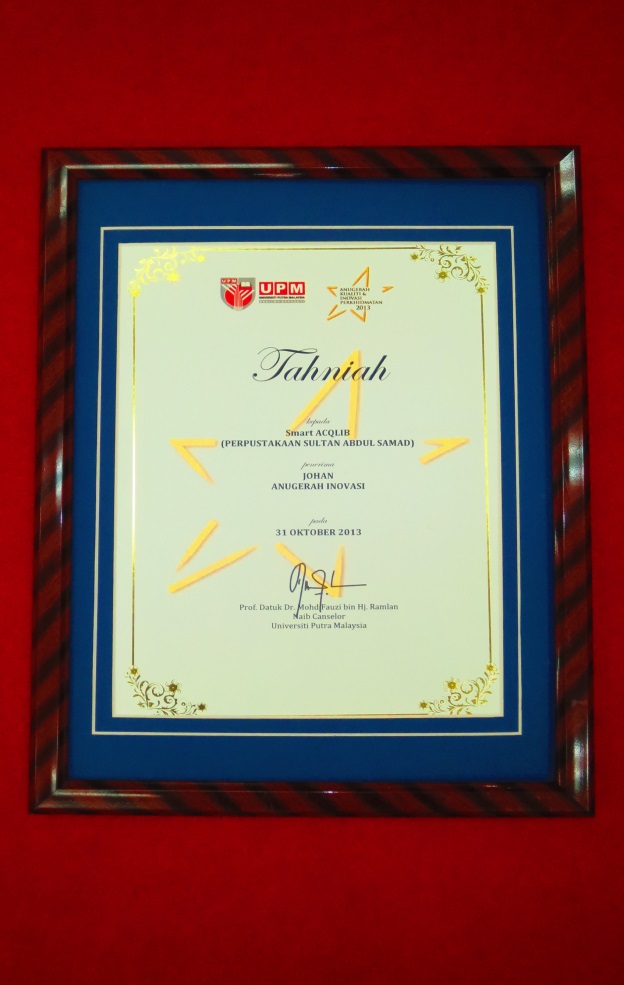 Anugerah Inovasi – Tempat Pertama
Anugerah Khidmat Pelanggan – Tempat Ketiga(Hari Kualiti & Inovasi Perkhidmatan UPM 2013)
Anugerah PSAS 2013
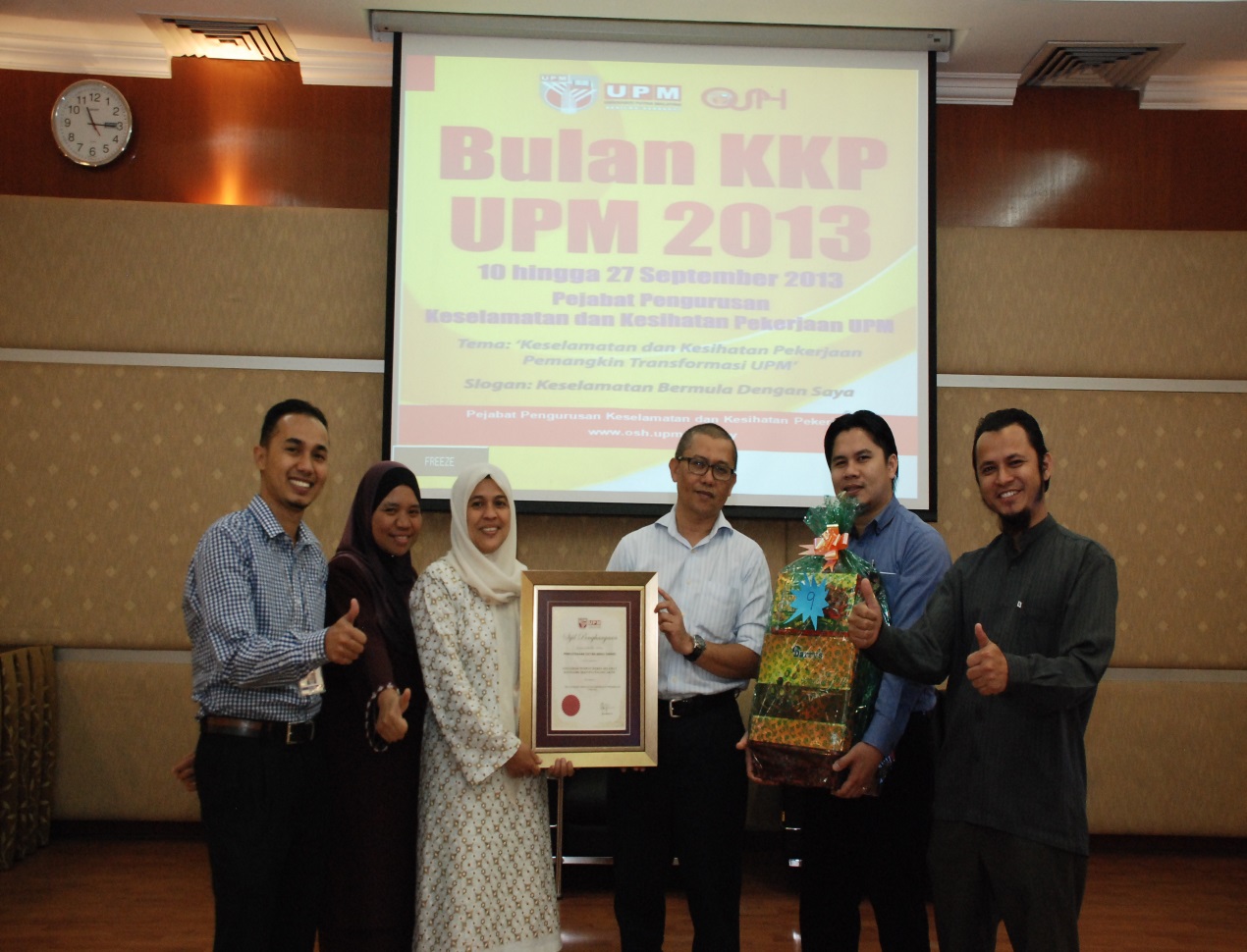 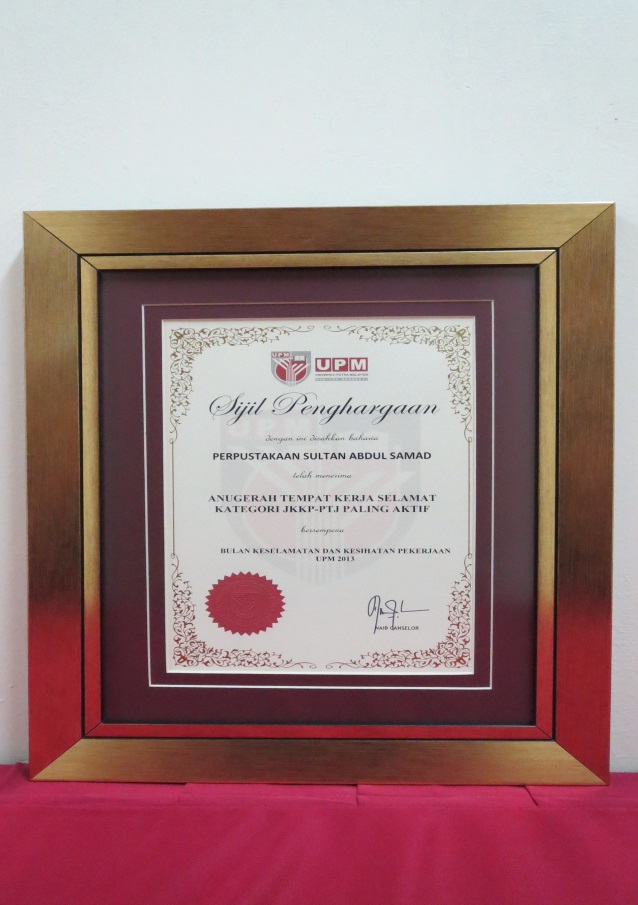 Anugerah KKKP-PTJ Paling Aktif 2013
Anugerah PSAS 2013
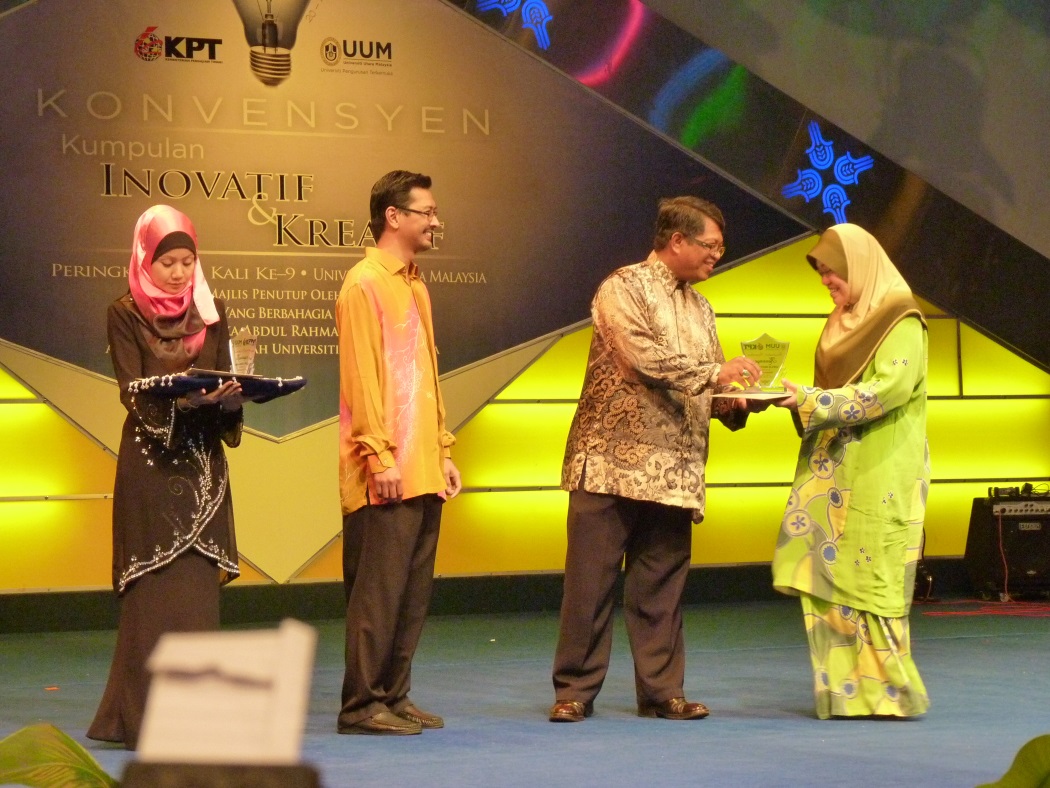 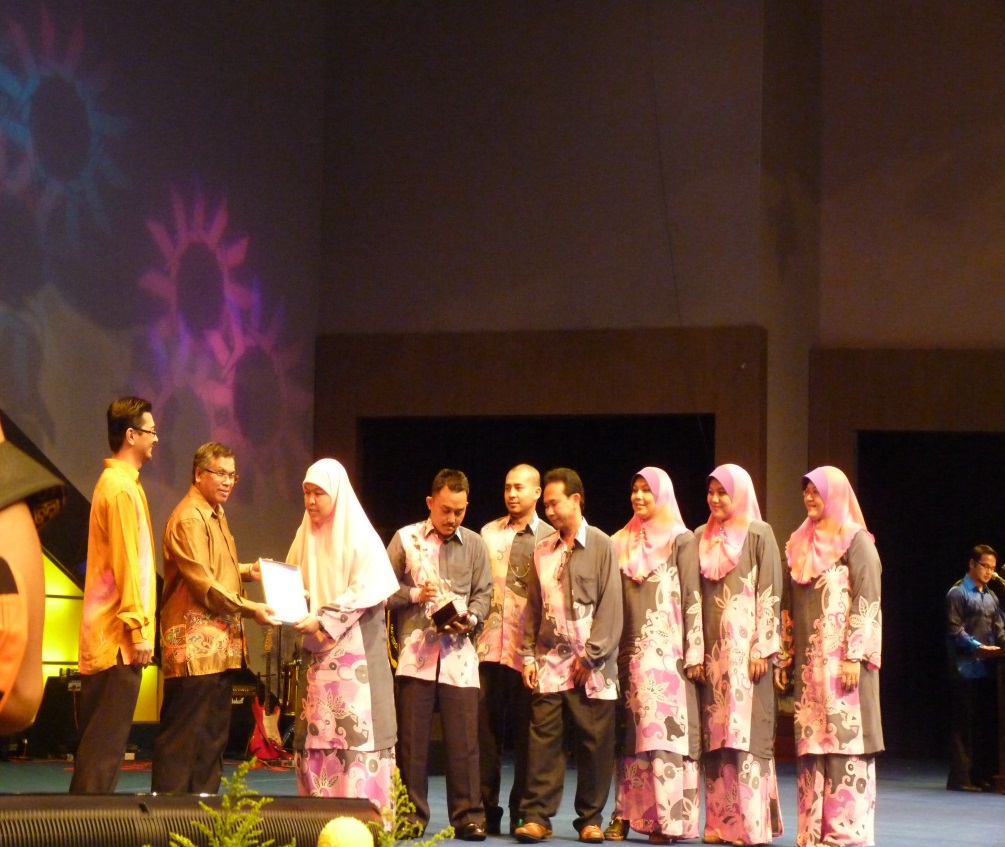 Qlibri – Penarafan Bintang Emas
SmartACQLib – Anugerah Inovasi Harapan
(Konvensyen KIK IPTA 2013)
Anugerah PSAS 2013
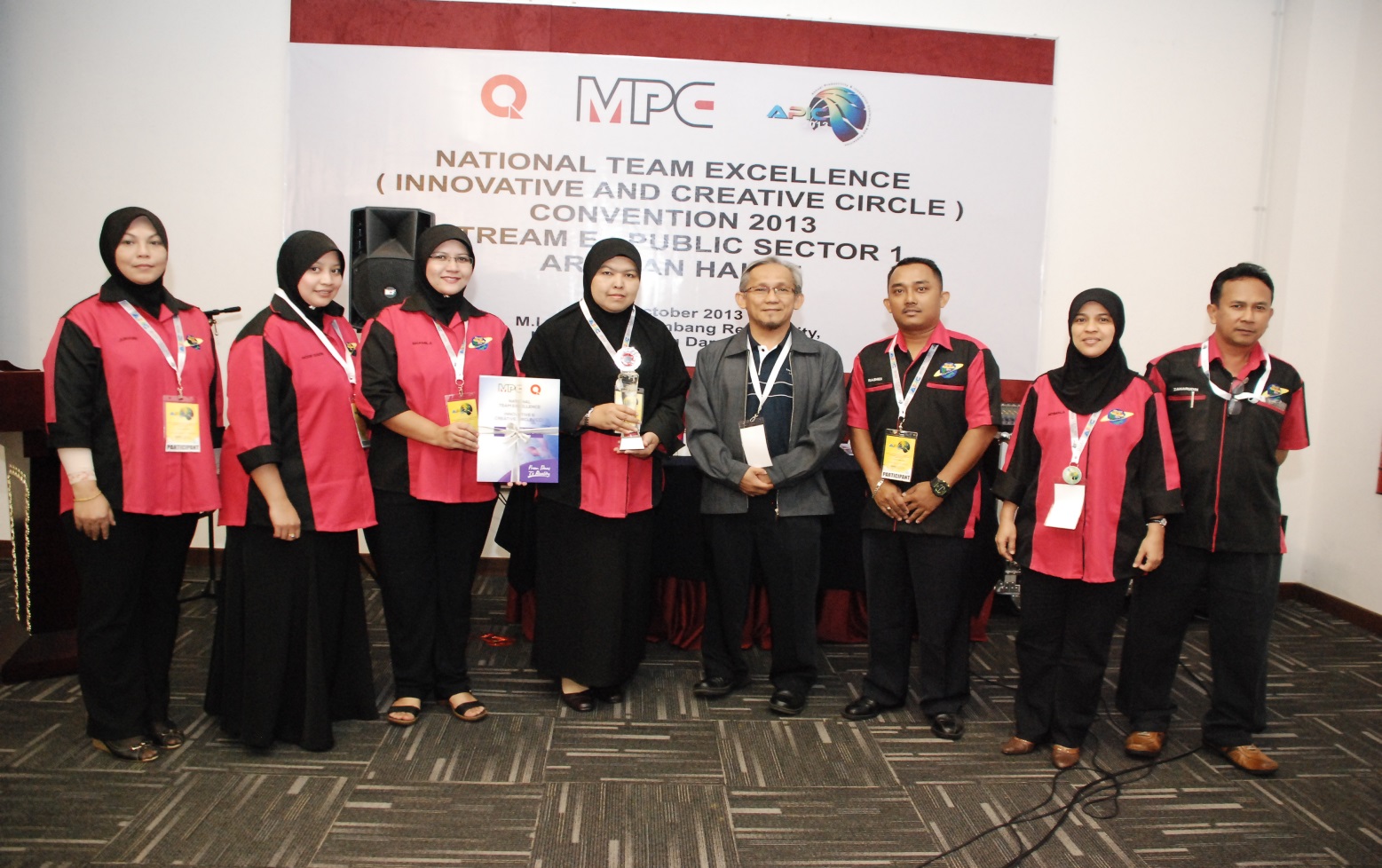 Smart ACQLib Penarafan Emas (Konvensyen KIK MPC Wilayah)
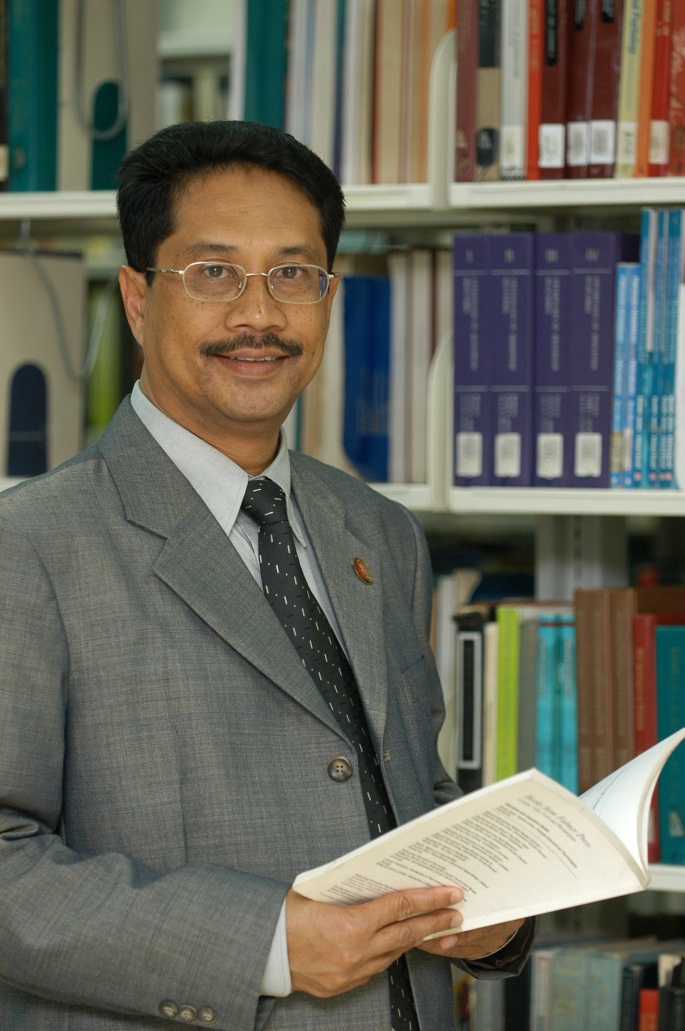 PERUTUSAN 
KETUA PUSTAKAWAN 2014
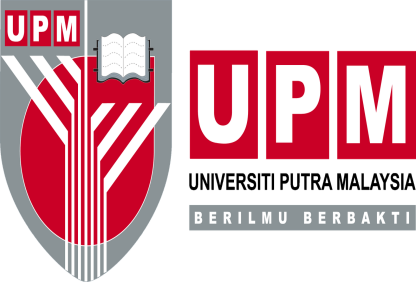 P.S.A.S
P.S.A.S
Perpustakaan Sultan Abdul Samad
KANDUNGAN
Mandat NAIB CANSELOR 2014
Mandat KETUA PUSTAKAWAN 2014
Pencapaian PSAS BAGI TAHUN 2013
PERUTUSAN NAIB CANSELOR 
2014
Perutusan Naib Canselor 2014
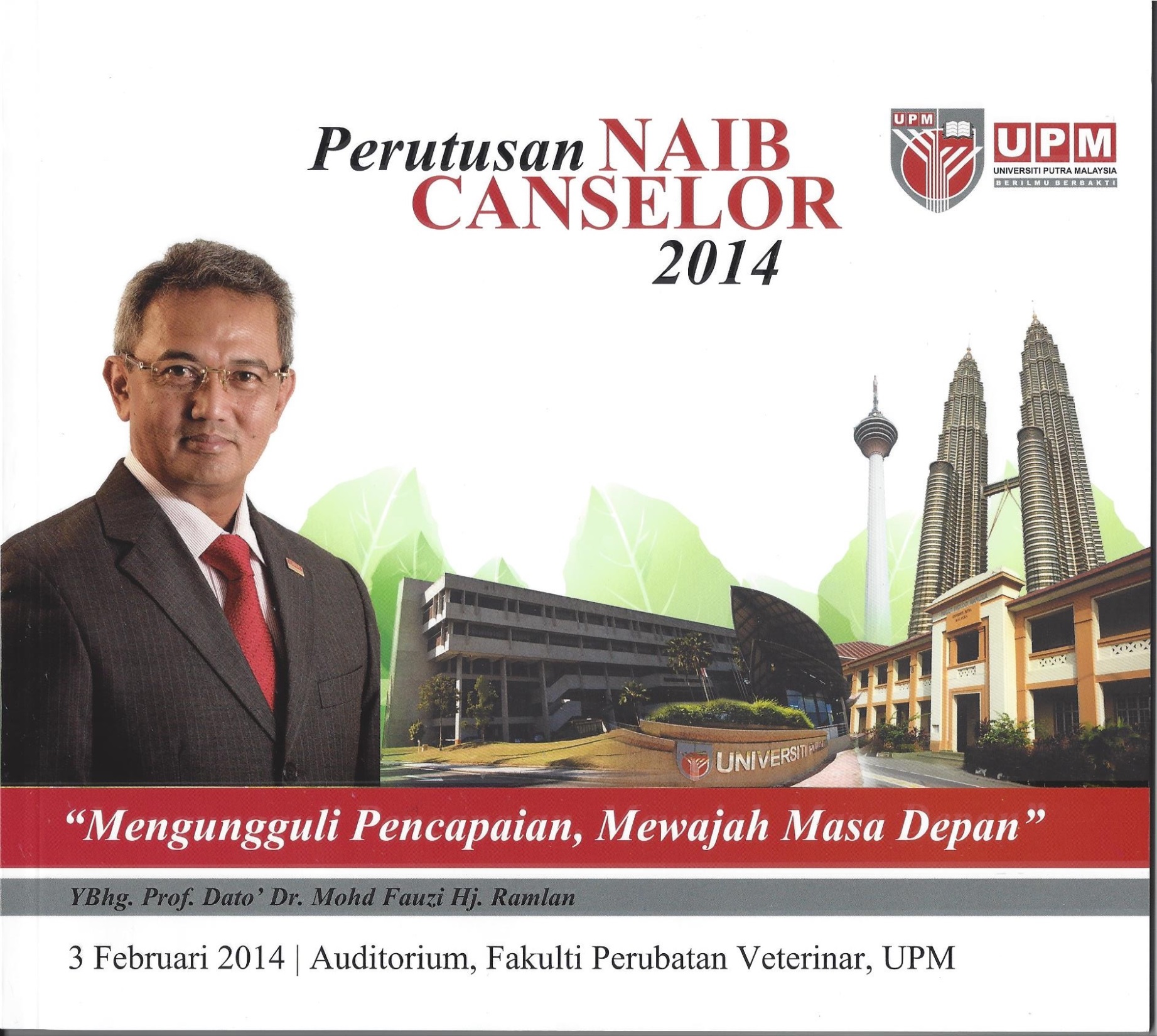 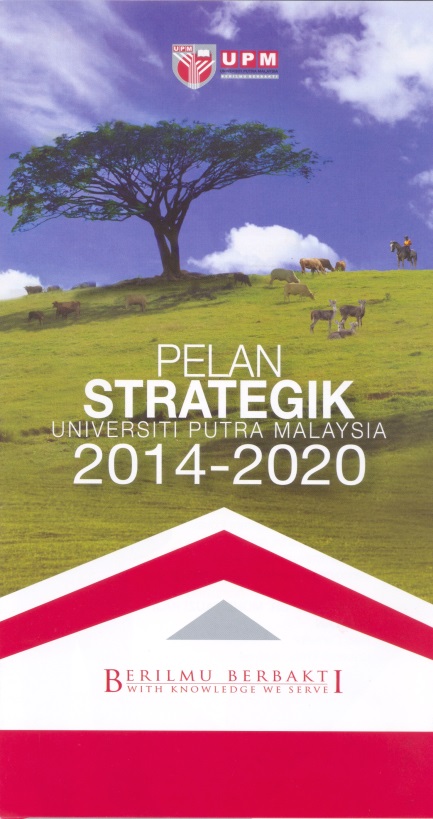 Matlamat 1
Matlamat 5
Mempertingkatkan Kualiti 
& Daya Saing Graduan
Mempertingkatkan Kualiti Tadbir Urus
Matlamat 4
Matlamat 2
Memperkasakan UPM sebagai Pusat Kecemerlangan Pertanian
Penjanaan Nilai melalui RDCE yang Mantap & Lestari
Matlamat 3
Melonjakkan Perkhidmatan Jaringan Industri & Masyarakat
Perutusan Naib Canselor 2014
Meligat Kebajikan Staf
Menaiktaraf / Mengubah suai kuarters kediaman sedia ada bagi meningkatkan keselesaan.(difokuskan  di kawasan kuarters Jalan Kekabu)

Jangka Masa Panjang : UPM berhasrat untuk membangunkan kuarters yang lebih kondusif & kompetetif  bayaran sewanya.

Skim Insurans Berkelompok.
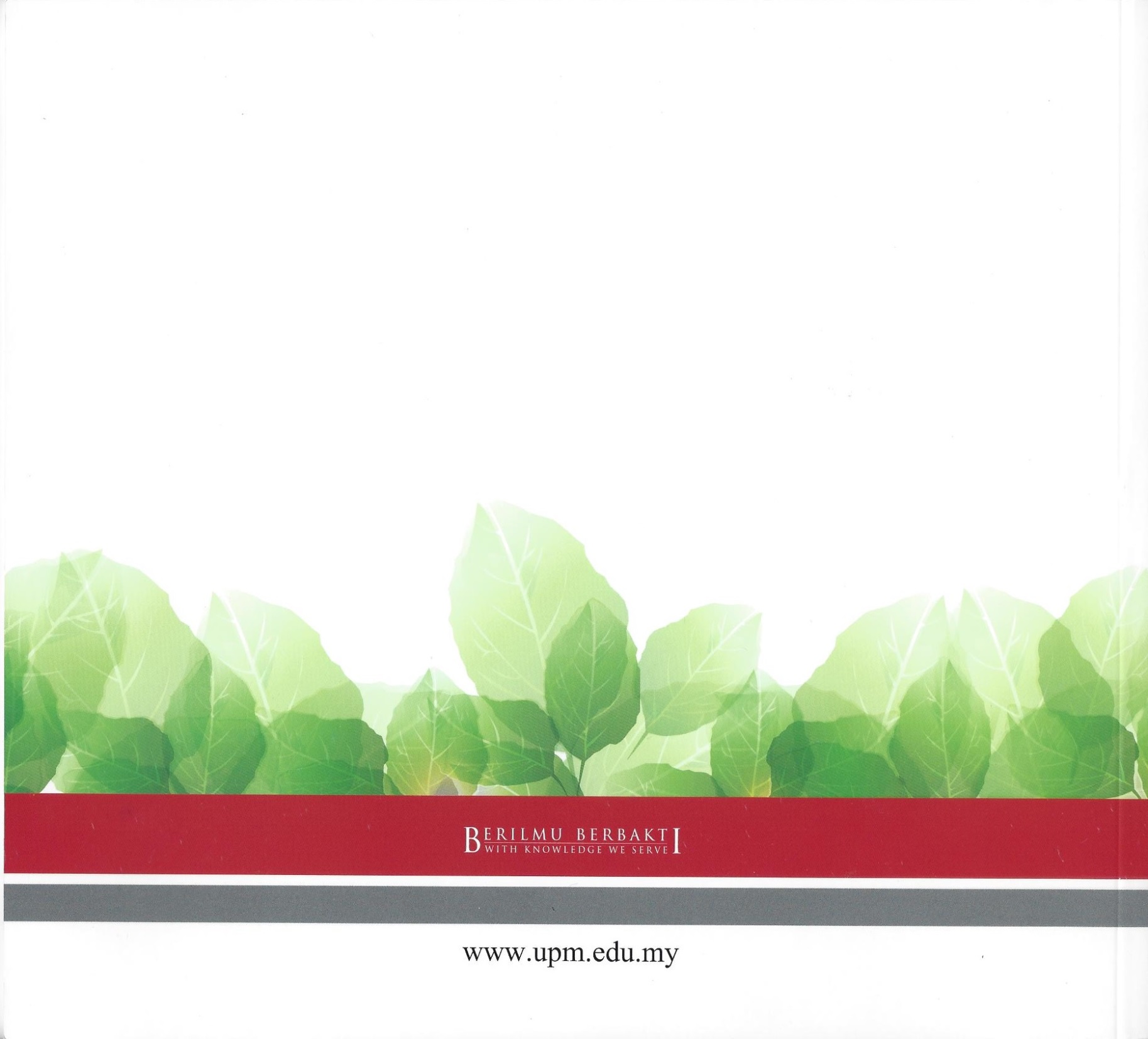 MANDAT 
KETUA PUSTAKAWAN
2014
Petunjuk-Petunjuk Prestasi Utama atau Key Performance Indicators (KPI)

 Perkhidmatan Perpustakaan
KPI Perkhidmatan PSAS (2014)
2. Amalan 5’s
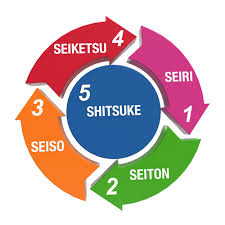 Objektif Perlaksanaan Amalan 5’S
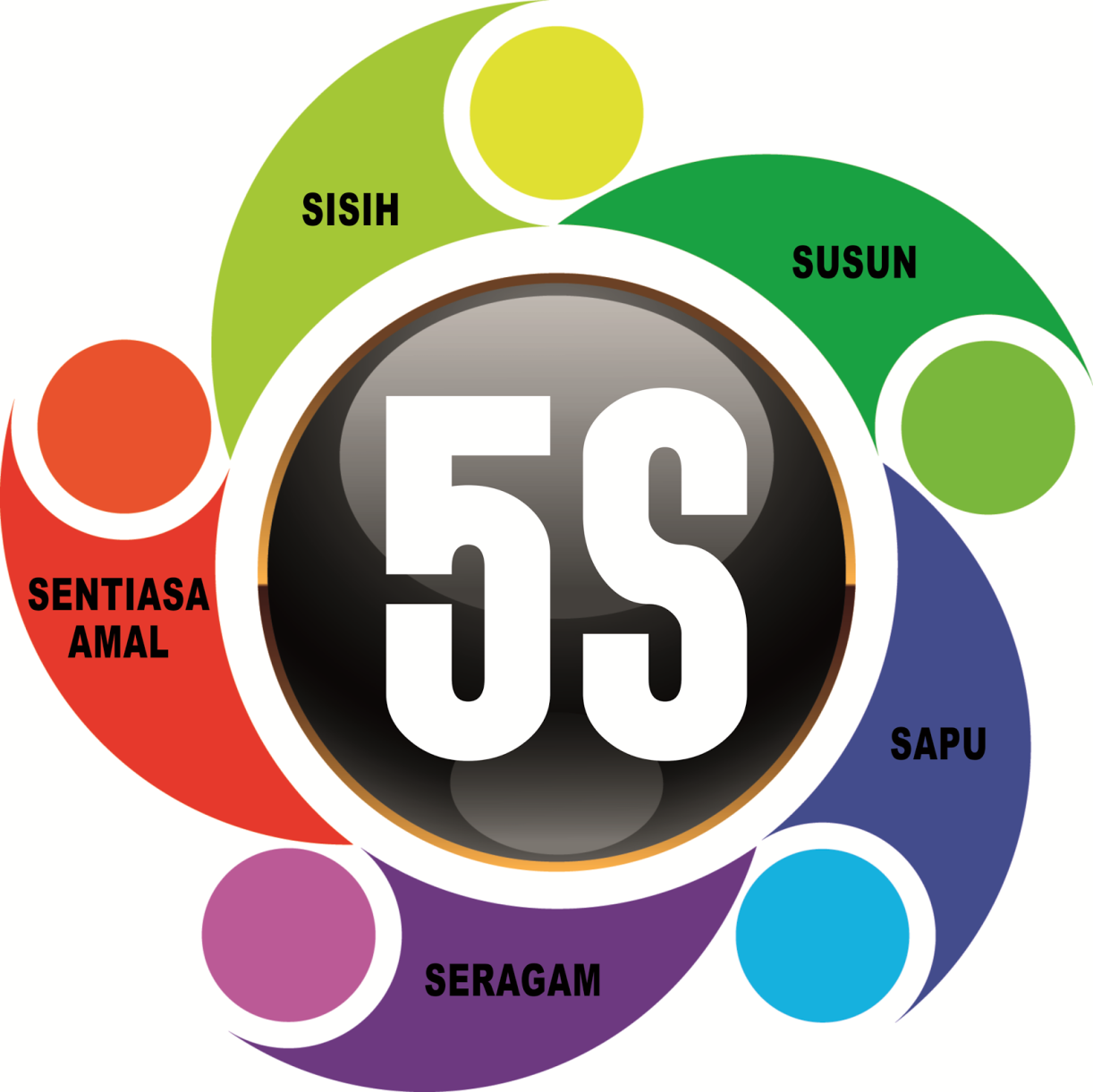 Menghasilkan Persekitaran Kerja:
 Bersih;
 Kemas;
 Kondusif
Jawatankuasa Induk Pasukan 5’s PSAS
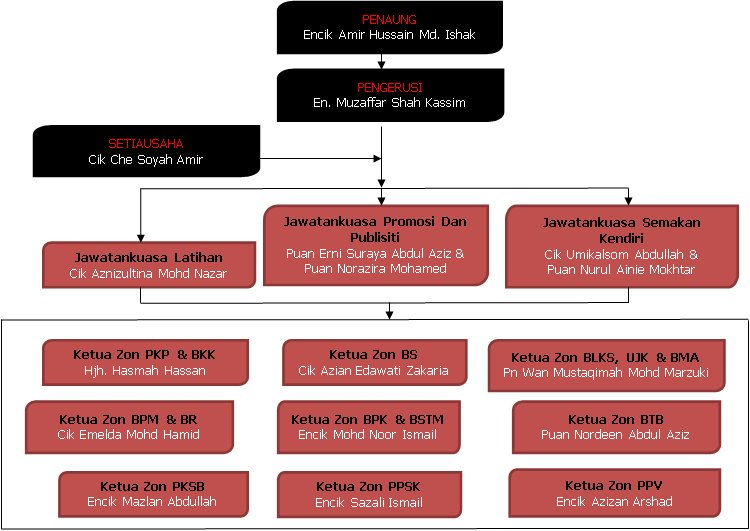 Carta Perbatuan Bagi Pelaksanaan Amalan 5’S
Aktiviti-aktiviti Amalan 5’S:
Hari  Gotong Royong 
Taklimat dan Lawatan 
Pelaksanaan Amalan 5’S secara berterusan

Pembudayakan amalan 5’S oleh Warga Perpustakaan Sultan Abdul Samad
Tarikh Pelaksanaan: September 2014
3.  Persijilan Sistem Pengurusan Alam Sekitar (EMS) MS ISO 14001
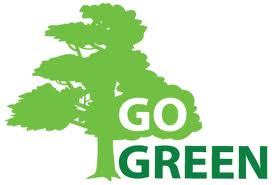 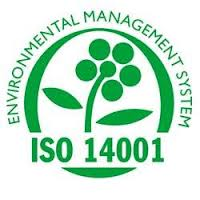 Dasar EMS
Universiti Putra Malaysia beriltizam mengadakan sistem pengurusan yang berkesan melalui:
Pematuhan keperluan undang-undang, peraturan dan keperluan-keperluan lain mengenai alam sekitar khususnya pencegahan pencemaran;
Pembangunan objektif dan matlamat berdasarkan penilaian aspek impak alam sekitar;
Penilaian semula dan pengubahsuaian polisi, objektif dan sasaran untuk penambahbaikan berterusan;
Pembudayaan amalan baik ke aras kelestarian alam sekitar
4.  Penjimatan Elektrik & Kertas
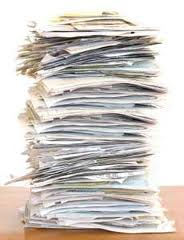 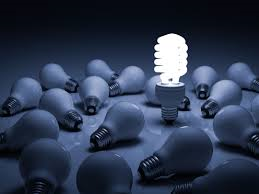 Pengunaan Elektrik PSAS (2013)
Sasaran pengurangan 2014 = 5% - (8,000 kwh = RM50,000)
Carta Perbatuan Bagi Penjimatan Elektrik
Kaeda-kaedah Penjimatan Elektrik:
Pemantauan penggunaan elektrik setiap hari oleh wakil bahagian :
Tutup suis lampu ketika waktu rehat (di Pejabat sahaja) : 1.00 – 2.00 petang; 
Tutup suis lampu selepas waktu pejabat : Selepas Jam  5.00 petang;
Pastikan pendingin udara disetkan pada suhu yang selesa (minimum 24 darjah Celsius);
Pastikan semua peralatan komputer dimatikan apabila tidak digunakan;
Pastikan semua suis peralatan ditutup apabila tidak digunakan.
Laporan dan analisa untuk tindakan pembetulan dan pencegahan
Hantar laporan penjimatan eletrik kepada pihak PPPA selewat-lewatnya minggu ke empat setiap bulan.
Pembudayakan amalan baik ke arah kelestarian alam sekitar
Tarikh Berkuat-kuasa: Februari 2014
JK Penjimatan Utiliti; dan JK Penjimatan Kertas
Jawatankuasa Penjimatan Utiliti
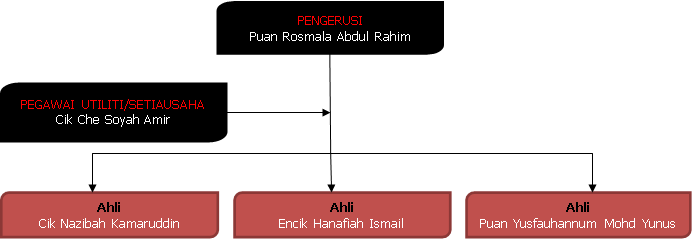 JK Penjimatan Utiliti :  Akan ditubuhkan dalam masa terdekat
Pengunaan Kertas PSAS (Bil. rim dikeluarkan drp stok)
Sasaran pengurangan 2014 = 5% (32 rim)
5.  Pengurangan kos kerja lebih masa
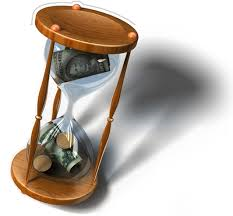 Kos pembayaran OT 2013
Sasaran pengurangan 2014 =  30%  (RM73,000)
Kajian semula struktur dan fungsi bahagian
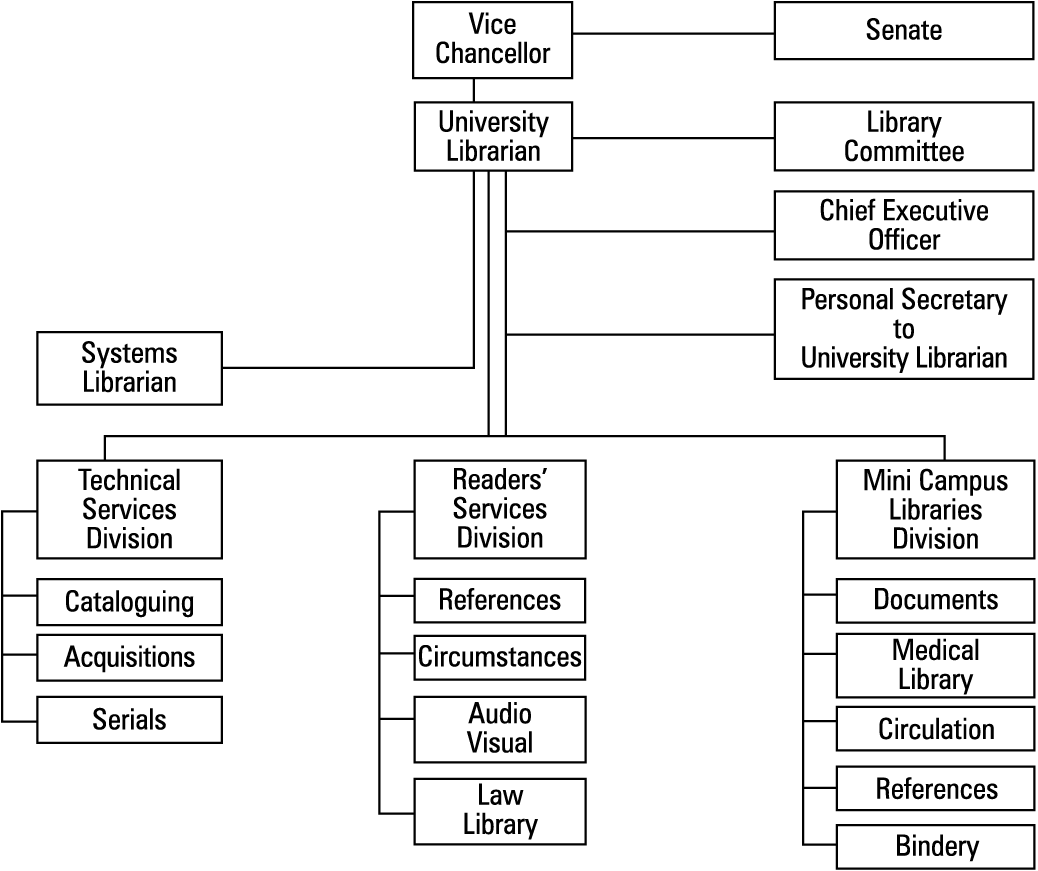 7. Etika Kerja
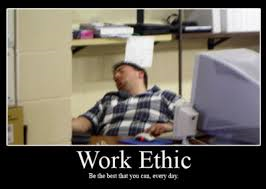 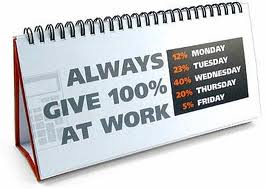 Kesalahan Etika Kerja Yang Utama
Tidak menepati waktu kerja
“Hilang” masa berkerja
Berkira dalam menjalankan tugas atau tugas lain yang diberi
Mengambil cuti tidak mengikut peraturan
Cuai dalam menjalankan tugas
Penyeliaan tidak berkesan
Cogan Kata Perkhidmatan PSAS
“Perkhidmatan Dengan Sentuhan Insaniah”

“Service With A Human Touch”
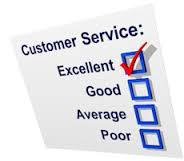 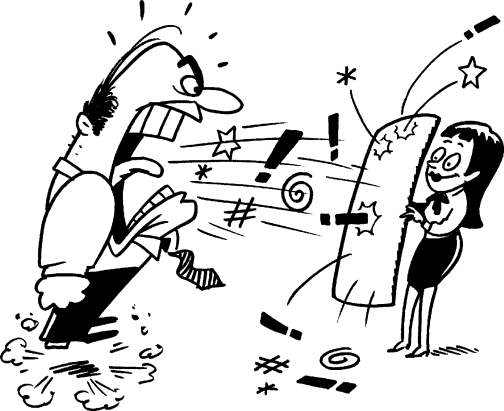 Perpustakaan umpama mata air,
yang dari nya mengalir segala ilmu

Staf perpustakaan adalah roh,
yang menyalurkan ilmu 


Rektor Universitas Surabaya
Sekian. Terima Kasih
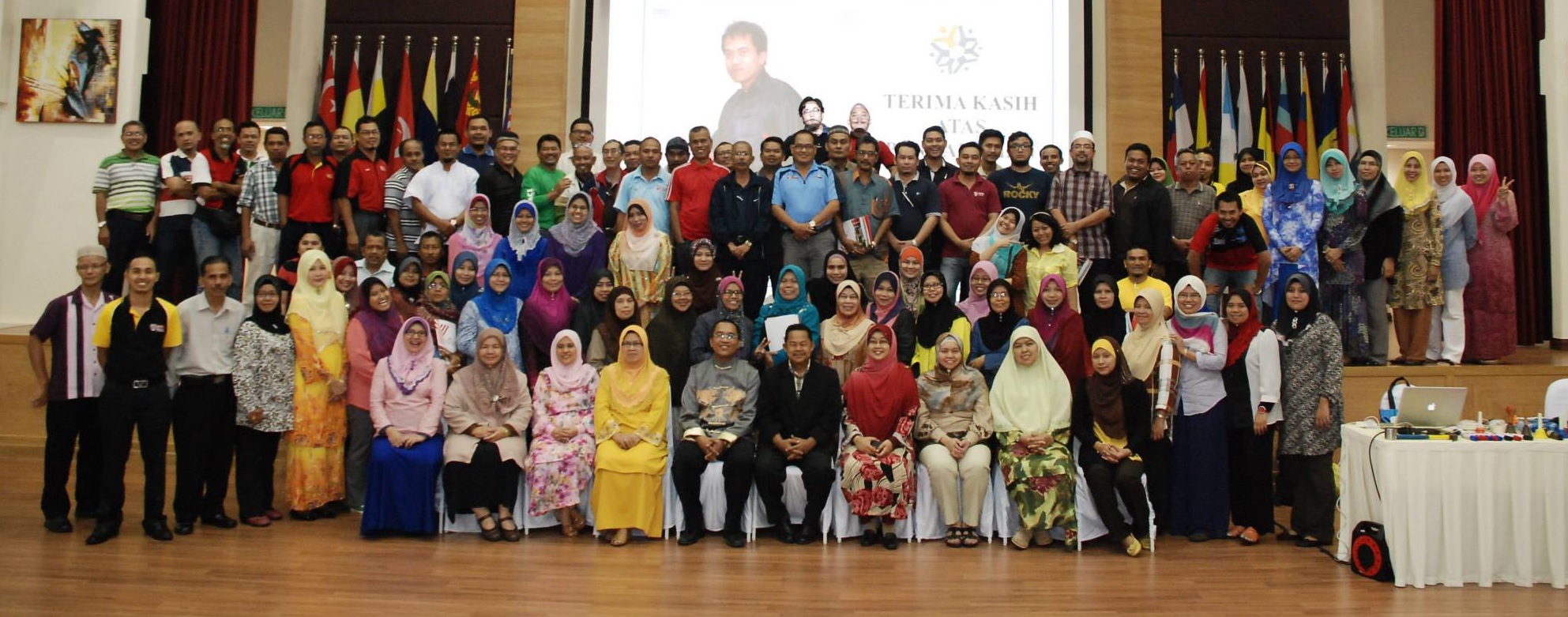 MyLibrary, My Team
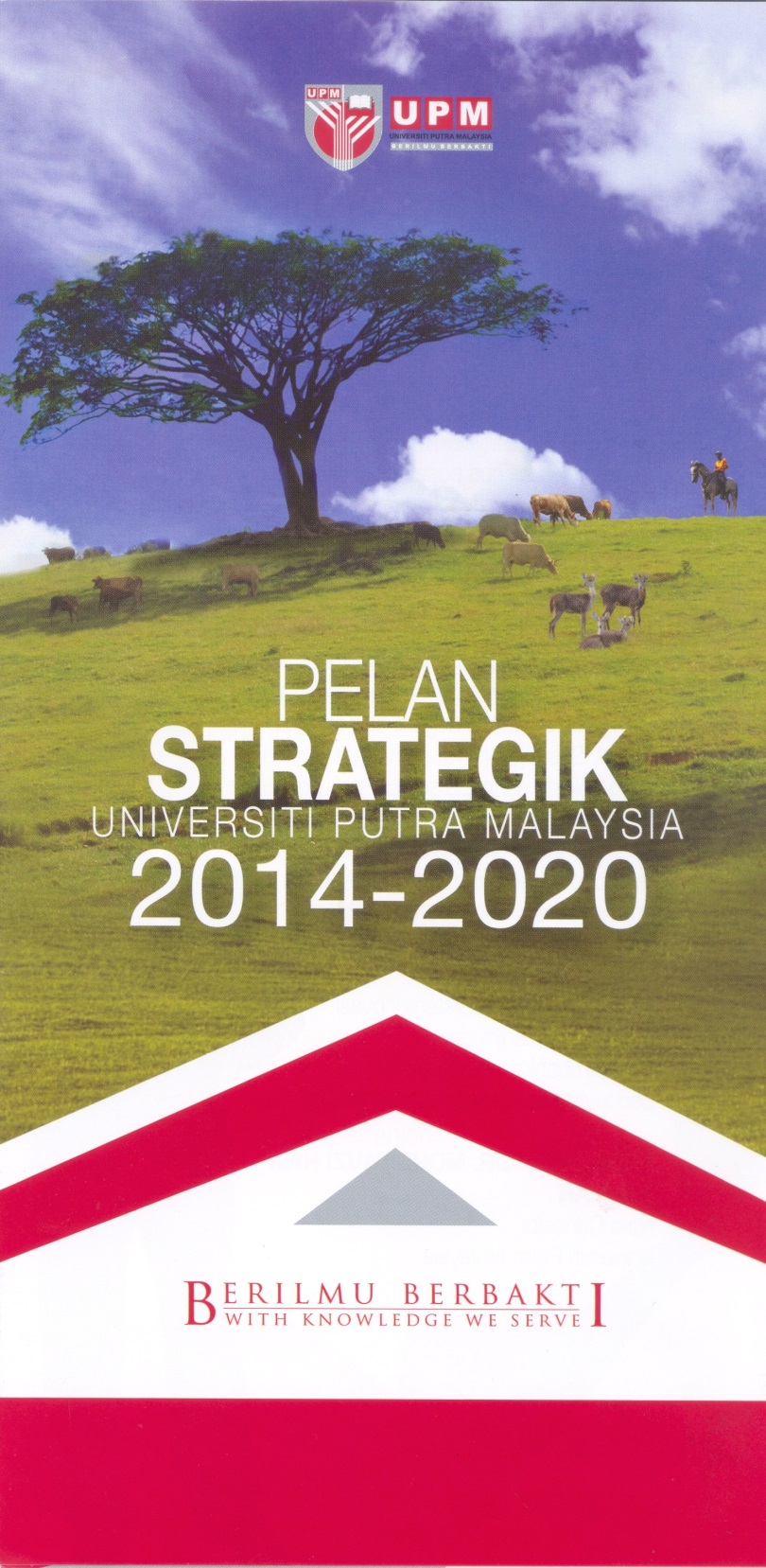 1
MATLAMAT
OBJEKTIF STRATEGIK 1
OBJEKTIF STRATEGIK 2
OBJEKTIF STRATEGIK 3
Mempertingkatkan KUALITI dan DAYA SAING Graduan
Menambah nilai dan meningkatkan kualiti program akademik
Memperkasakan inovasi dalam pengajaran dan pembelajaran
Mempertingkatkan nilai dan potensi secara holistik
KEMBALI
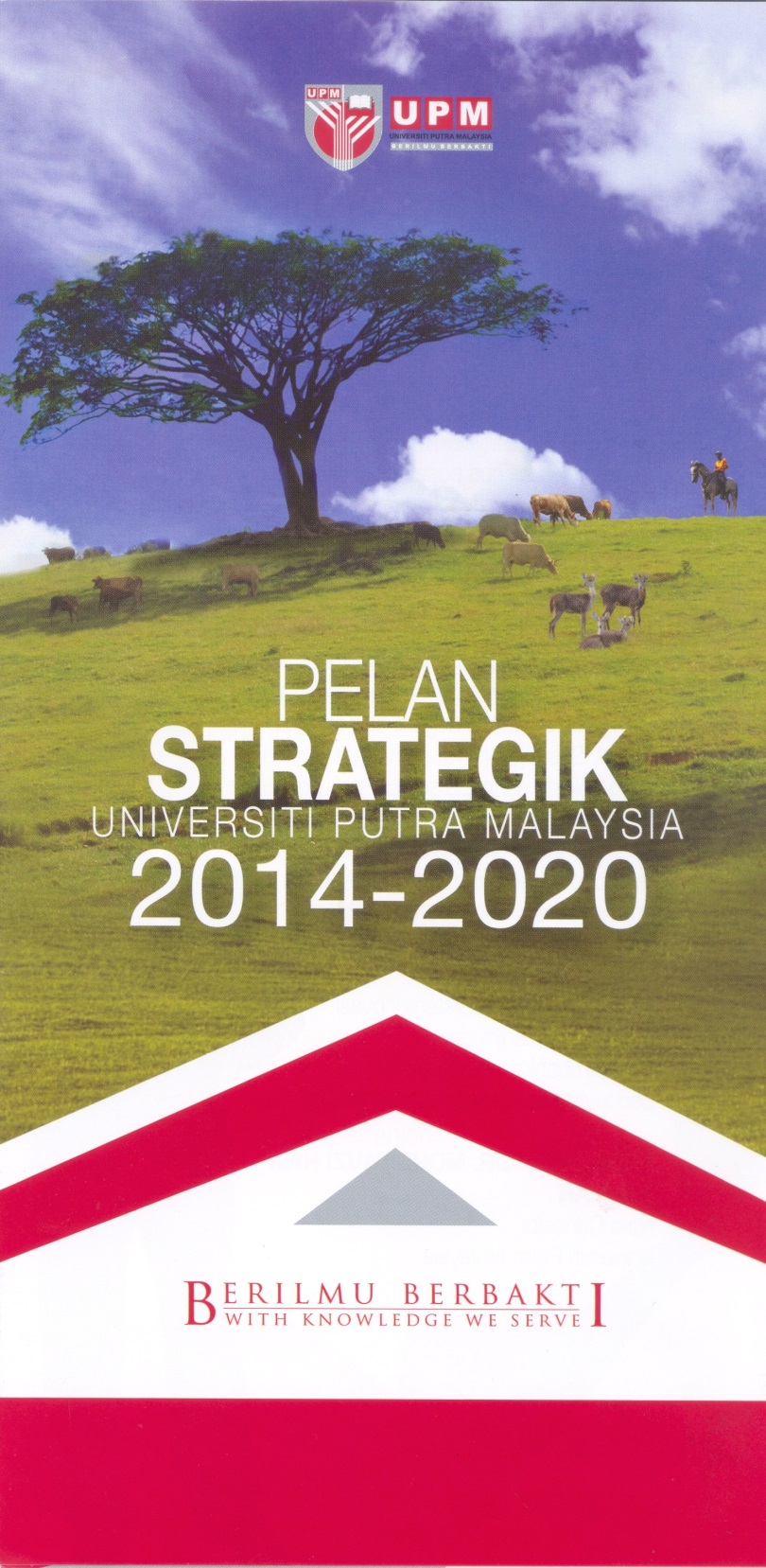 2
MATLAMAT
OBJEKTIF STRATEGIK 1
OBJEKTIF STRATEGIK 2
OBJEKTIF STRATEGIK 3
Penjanaan Nilai Melalui RDCE yang Mantap dan Lestari
Modal insan berprestasi tinggi
Polisi, sumber dan sistem sokongan yang mantap dan lestari
Inovasi ke arah penjanaan nilai untuk universiti, industri dan masyarakat
KEMBALI
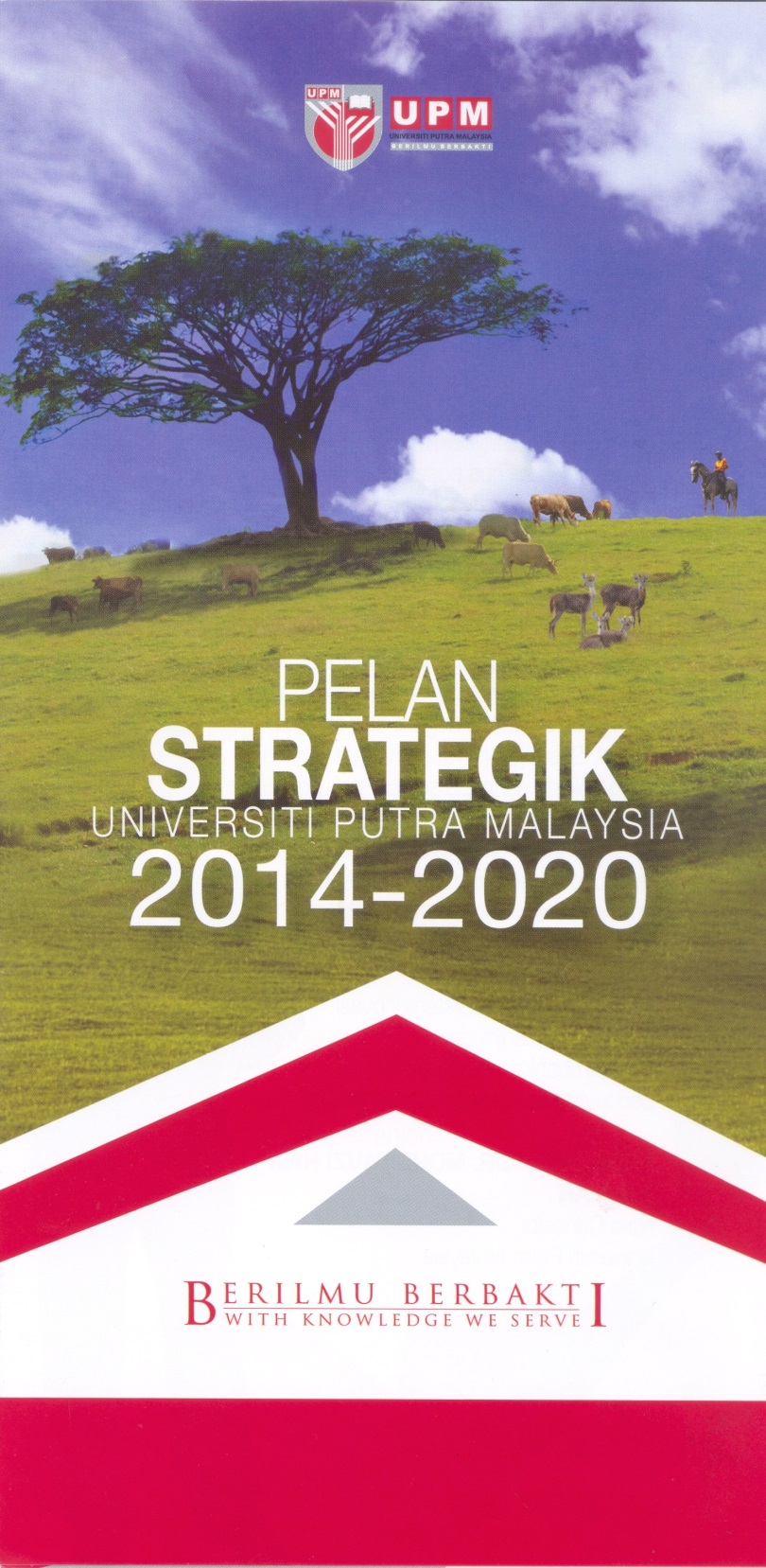 3
MATLAMAT
Melonjakkan Perkhidmatan Jaringan Industri & Masyarakat
OBJEKTIF STRATEGIK 1
OBJEKTIF STRATEGIK 2
OBJEKTIF STRATEGIK 3
Memperkasakan peranan jaringan industri dan masyarakat sejajar dengan keperluan negara dan antarabangsa
Menyebarluaskan kepakaran universiti untuk industri dan komuniti melalui jaringan  industri masyarakat
Menjana pendapatan untuk menyokong aktiviti jaringan industri dan masyarakat
KEMBALI
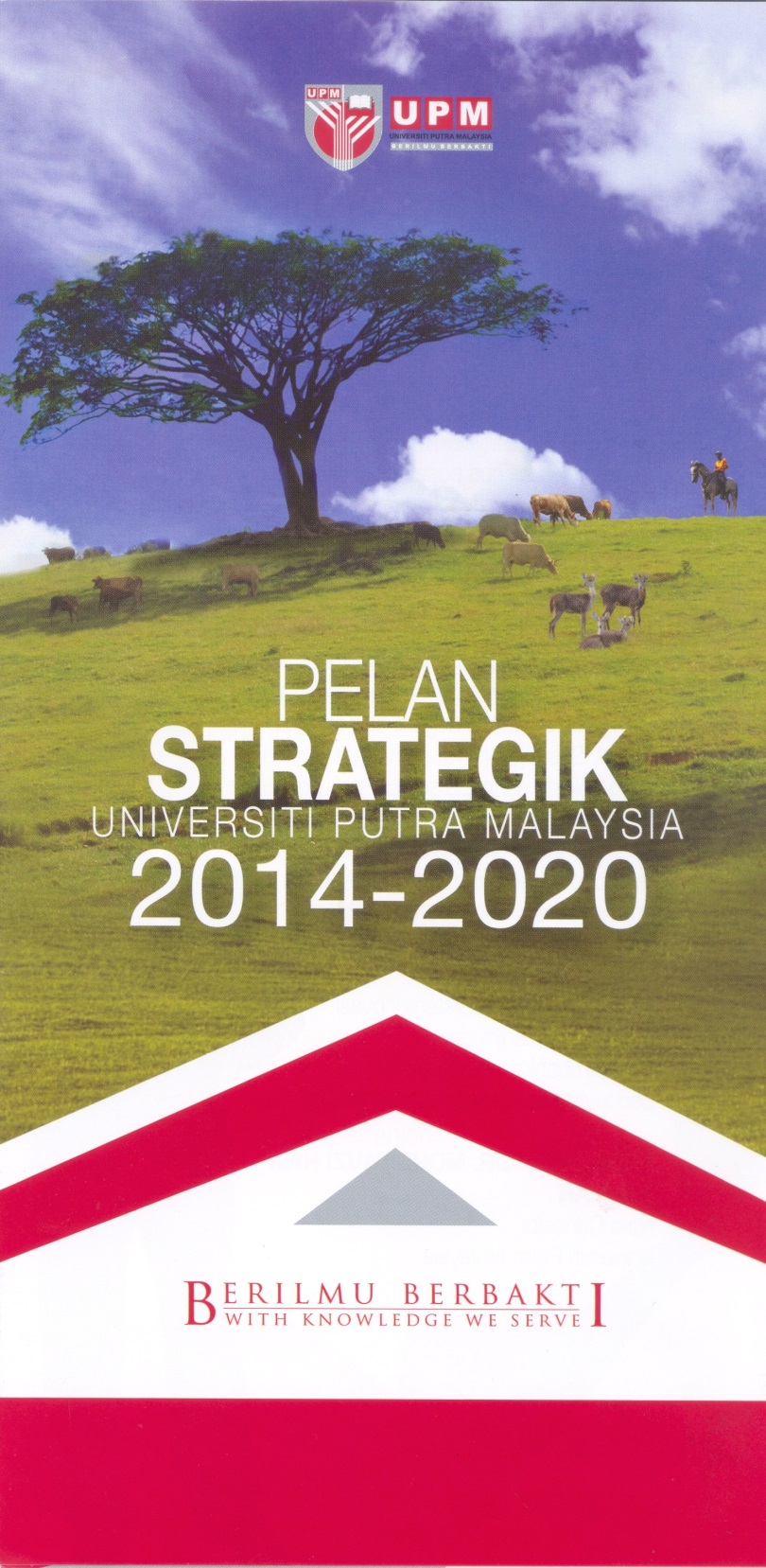 4
MATLAMAT
Memperkasakan UPM sebagai Pusat Kecemerlangan Pertanian
OBJEKTIF STRATEGIK 1
OBJEKTIF STRATEGIK 2
OBJEKTIF STRATEGIK 3
Meningkatkan keterampilan disiplin pertanian & modal insan di peringkat kebangsaan dan anatrabangsa
Melahirkan graduan yang memiliki atribut dan budaya keusahawantani
Menjadi pusat rujukan inovasi sekuriti makanan
KEMBALI
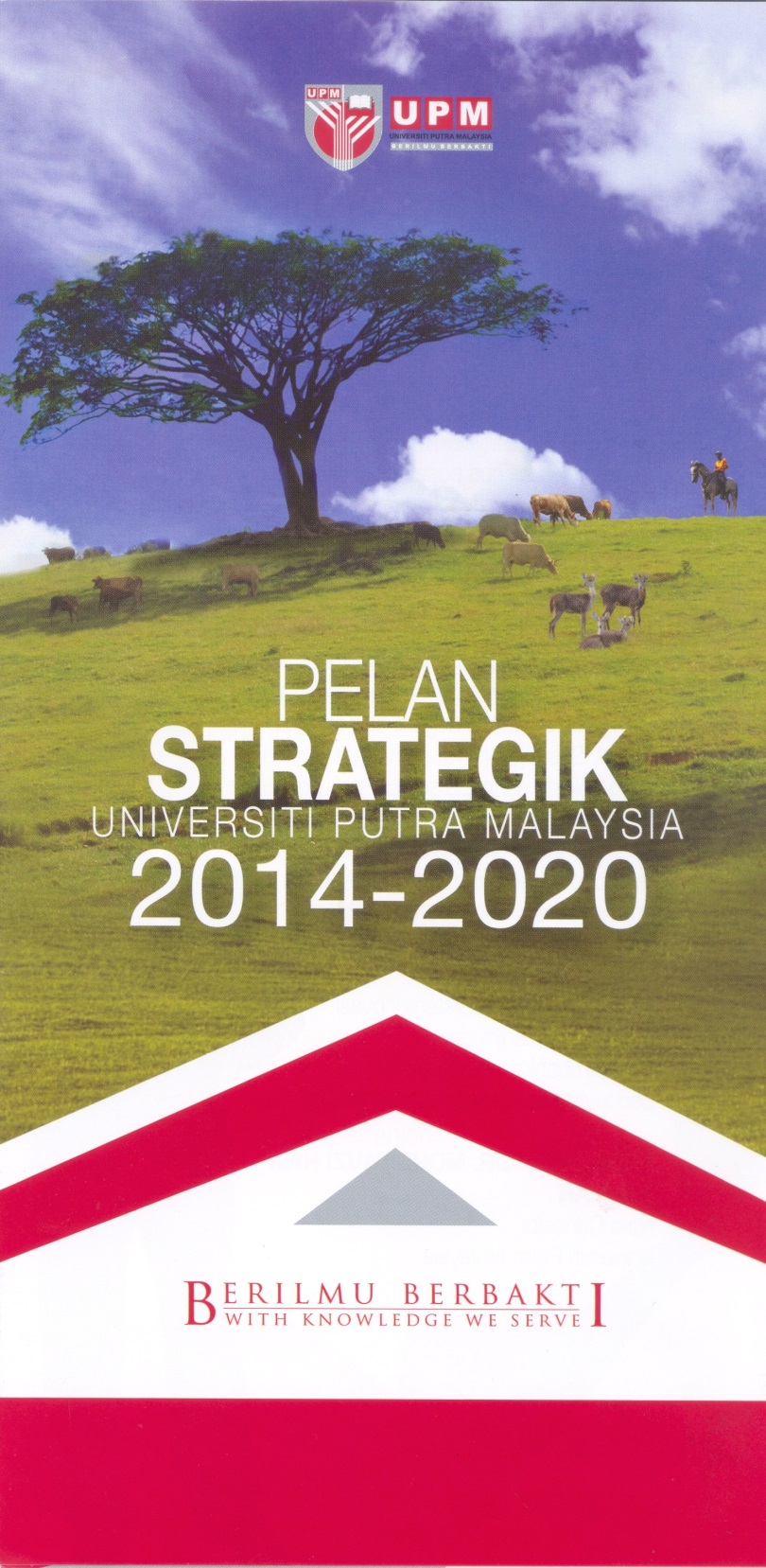 4
MATLAMAT
Memperkasakan UPM sebagai Pusat Kecemerlangan Pertanian
OBJEKTIF STRATEGIK 4
OBJEKTIF STRATEGIK 5
OBJEKTIF STRATEGIK 6
Menerajui inovasi perladangan lestari
Menjadi pusat repositori dan inovasi agrobiodiversiti
Meningkatkan penjanaan pendapatn melalui aktiviti pertanian
KEMBALI
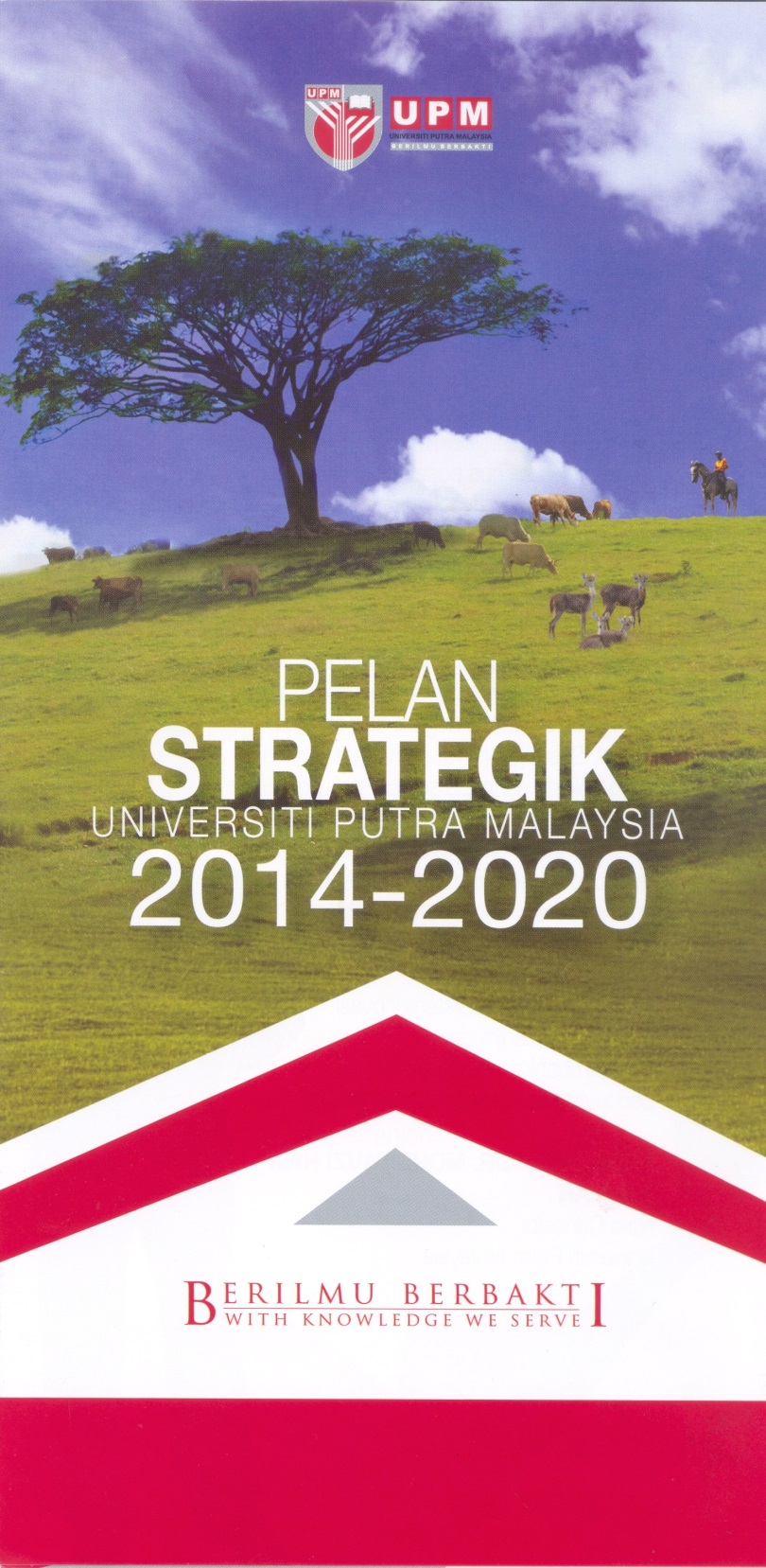 5
MATLAMAT
Mempertingkatkan Kualiti Tadbir Urus
OBJEKTIF STRATEGIK 1
OBJEKTIF STRATEGIK 2
OBJEKTIF STRATEGIK 3
OBJEKTIF STRATEGIK 4
Memperkasakan amalan tadbir urus
Maningkatkan kepatuhan organisasi kejat
Melaksanakan pengurusan kewangan yang cekap & berkesan berdasarkan Model D (60:40)
Meningkatkan infrastruktr, perkhidmatan teknologi maklumat dan komunikasi
KEMBALI